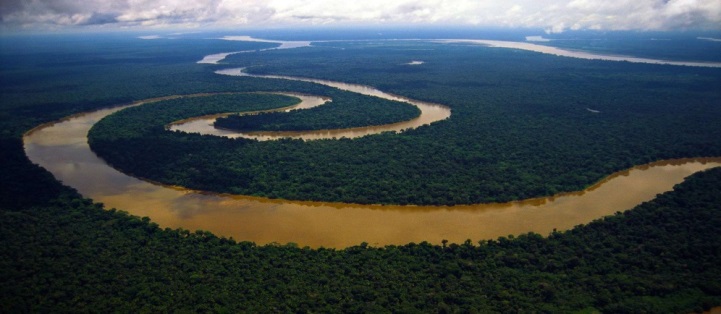 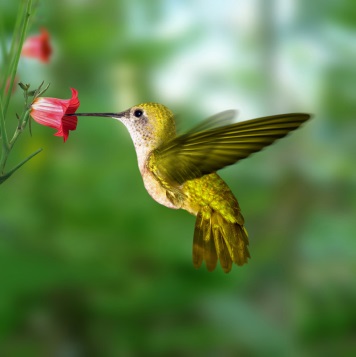 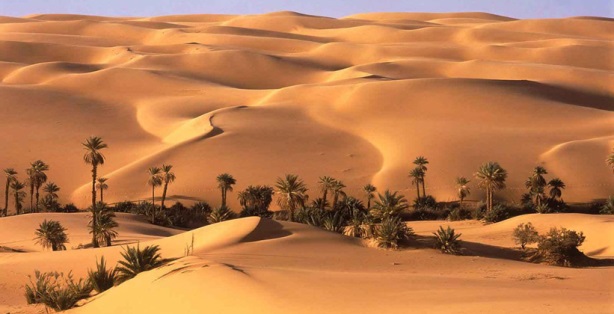 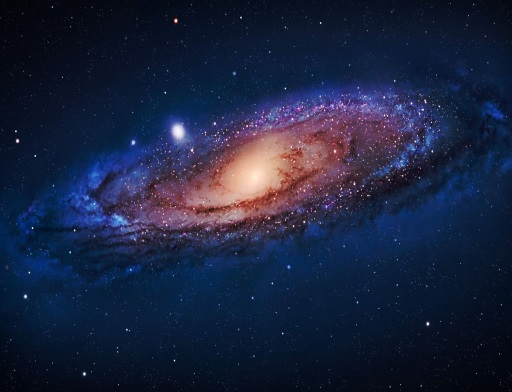 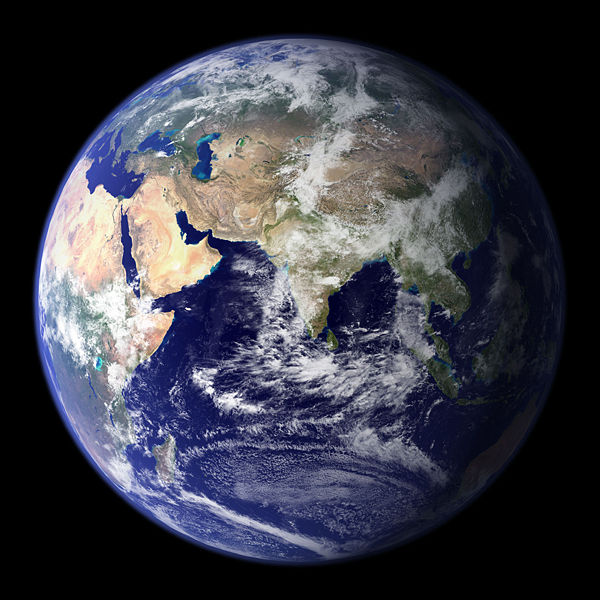 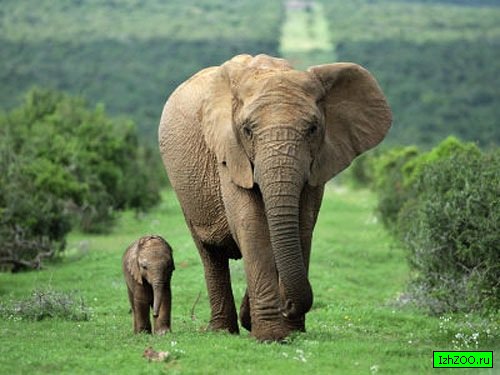 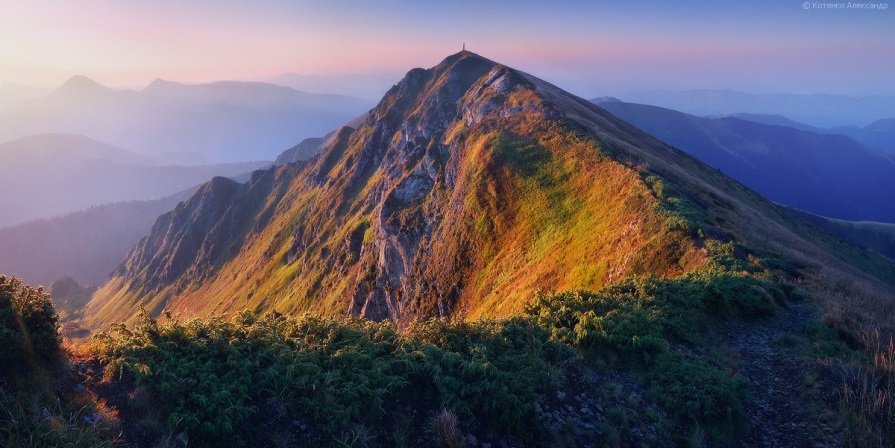 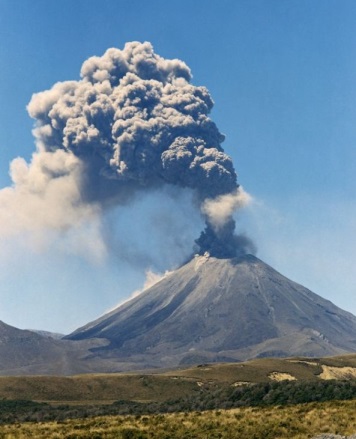 Загальні закономірності
географічної оболонки Землі
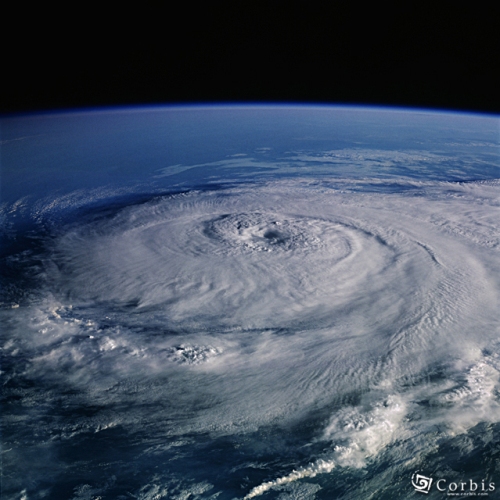 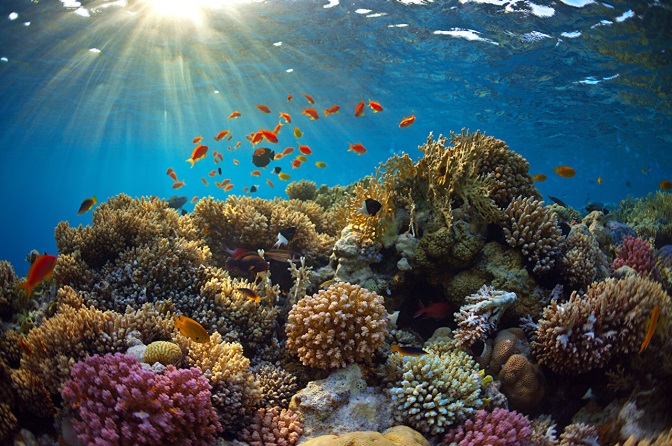 Підготував асистент кафедри географії та методики її навчання – 
Сарнавський Сергій Петрович
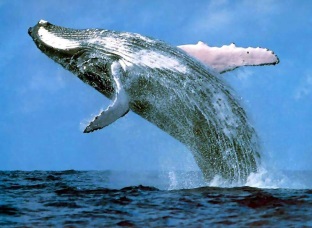 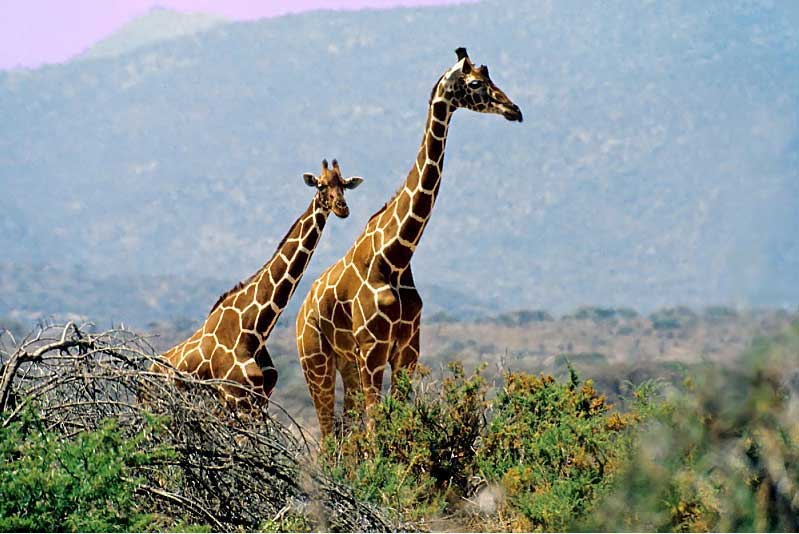 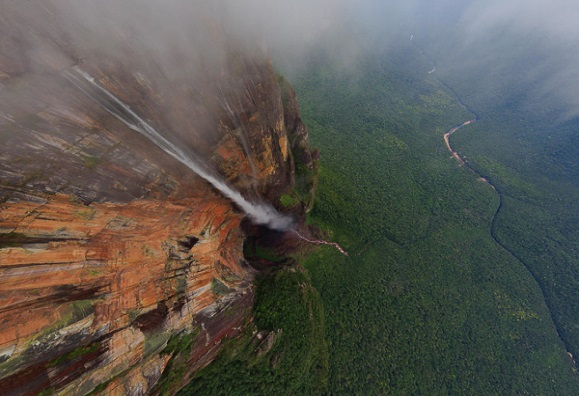 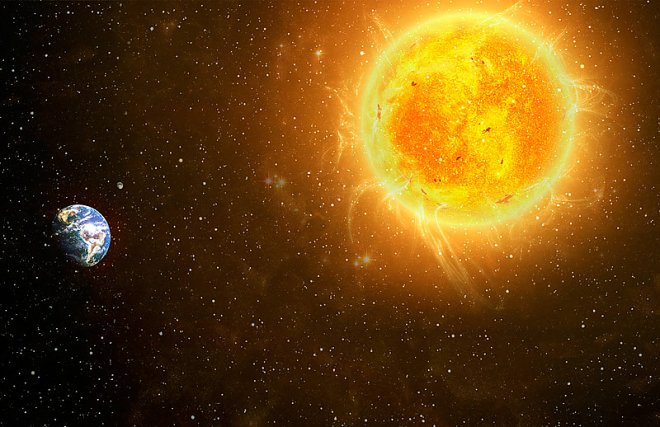 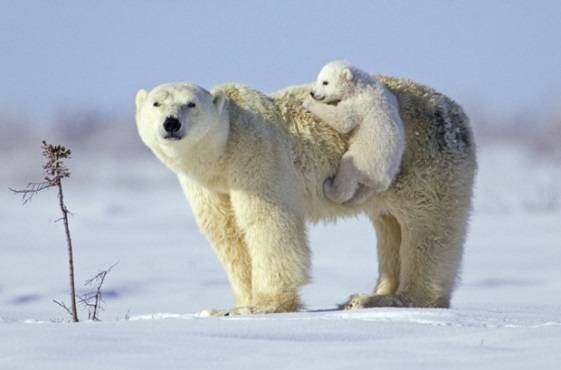 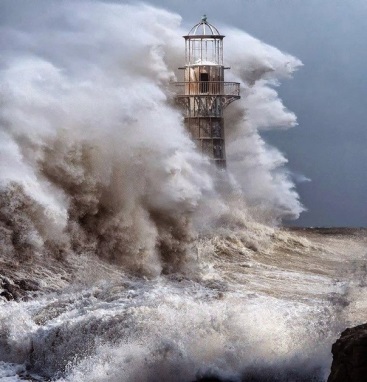 Географічна оболонка - оболонка, до складу якої входять: нижня частина атмосфери, верхня частина літосфери, уся гідросфера та біосфера. Характерна особливість географічної оболонки - наявність речовини у трьох агрегатних станах: твердому, рідкому й газоподібному. Географічна оболонка існує переважно завдяки внутрішнім зв’язкам, що виникають між гірськими породами, повітрям, водою - компонентами літосфери, атмосфери, гідросфери.
ЩО ТАКЕ ГЕОГРАФІЧНА ОБОЛОНКА?
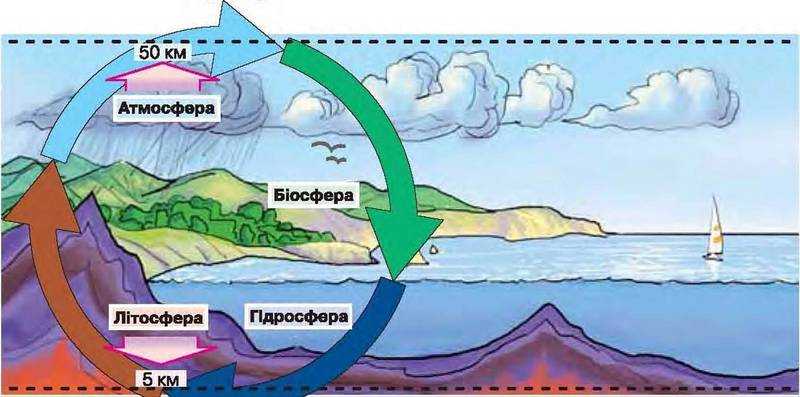 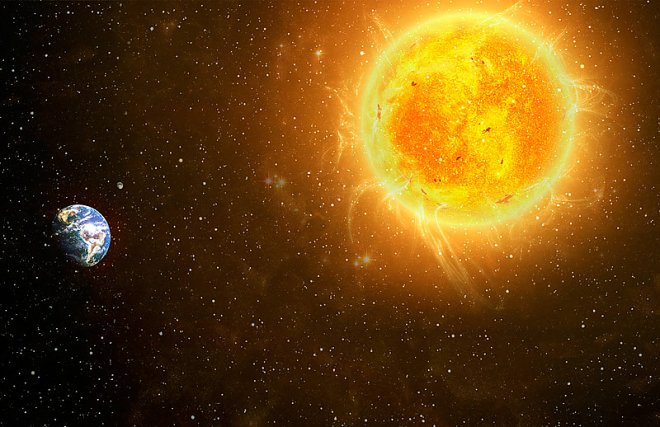 СОНЦЕ
ГЕОГРАФІЧНА ОБОЛОНКА
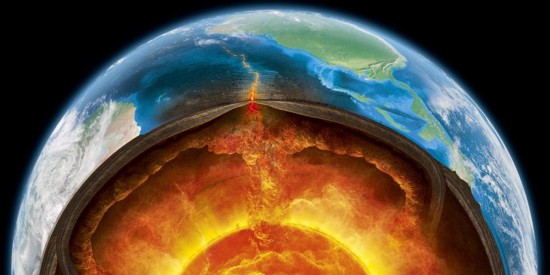 ЕНЕРГІЯ ВНУТРІШНІХНАДР ЗЕМЛІ
Поряд із внутрішніми зв'язками географічній оболонці притаманні й зовнішні - з космосом і надрами, звідки надходять до Землі сонячна та внутрішня енергія. Сонячна енергія і внутрішня енергія Землі - це енергетичні компоненти географічної оболонки. Ззовні в географічну оболонку потрапляють також космічні промені, пил і метеорити, із земних глибин - різноманітні гази й солі, вода.
МЕЖІ ГЕОГРАФІЧНОЇ ОБОЛОНКИ
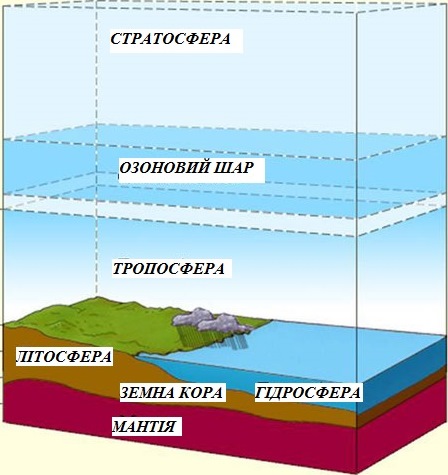 Верхня межа географічної оболонки розміщена на висоті близько 30-50 км від поверхні Землі, до цієї висоти шари атмосфери тісно взаємодіють з іншими оболонками. Сюди з повітряними потоками потрапляють живі організми - бактерії, спори й пилок. Нижня межа географічної оболонки розташована в літосфері і сягає здебільшого глибини в кілька сотень метрів, а подекуди – 4-5 км, а іноді її проводять на глибині до 10 км під дном океанів.  Саме тут утворюються мінерали і гірські породи, накопичуються підземні води і живуть найпростіші організми.
ЗАКОНОМІРНОСТІ ГЕОГРАФІЧНОЇ
ОБОЛОНКИ:
Цілісність - існування сукупності природних компонентів як єдиного організму.
Кругообіг речовими та енергії - постійний обмін речовиною та енергією між оболонками Землі.
Ритмічність - закономірна повторюваність у часі всіх природних явищ і процесів.
Поділ на зональні й азональні природні комплекси
Цілісність - існування сукупності природних компонентів як єдиного організму.
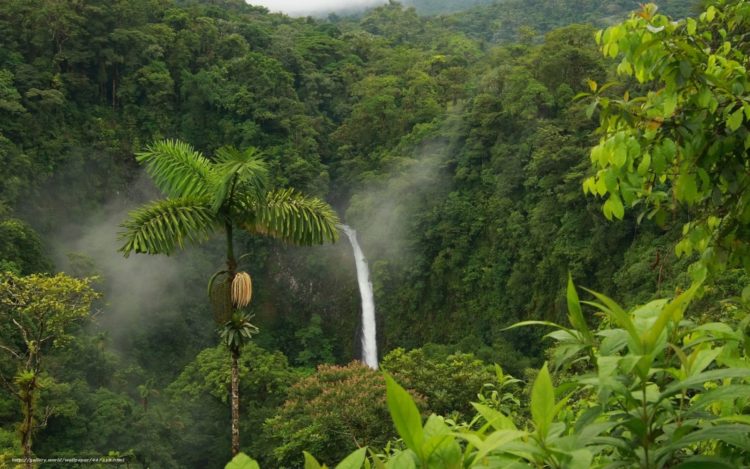 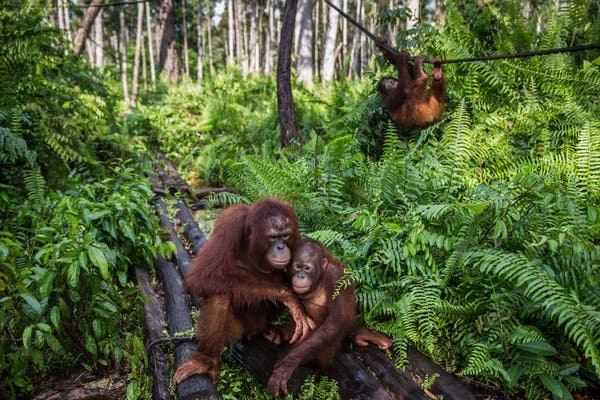 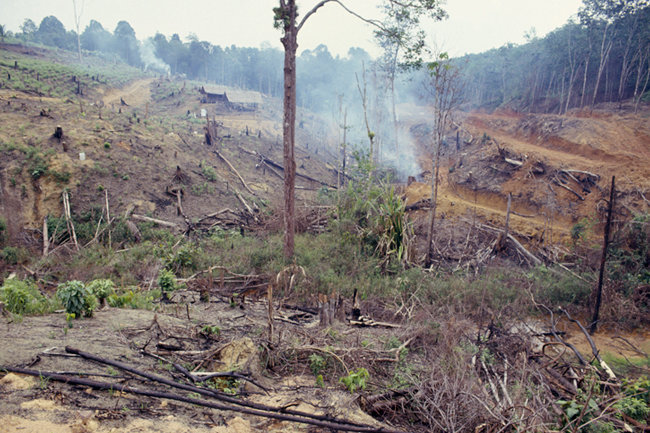 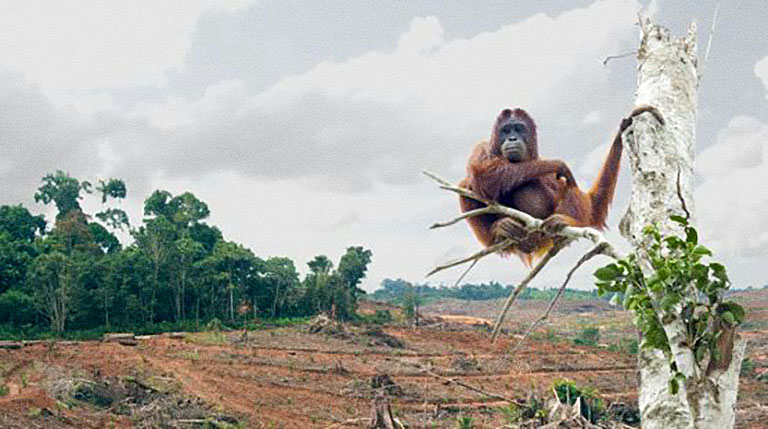 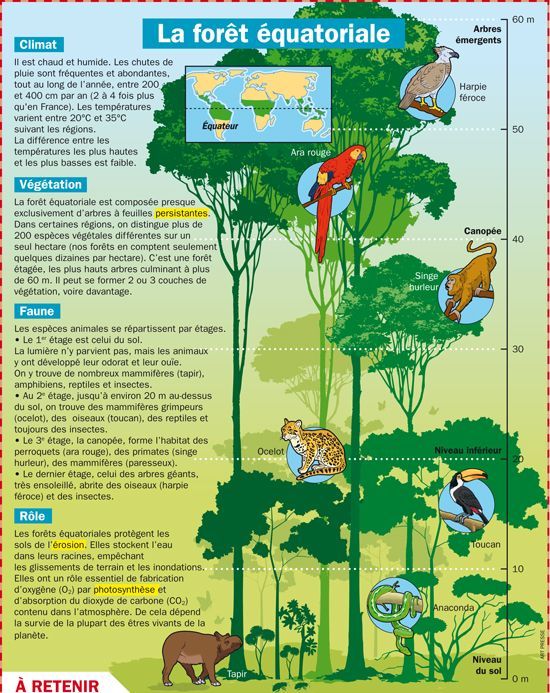 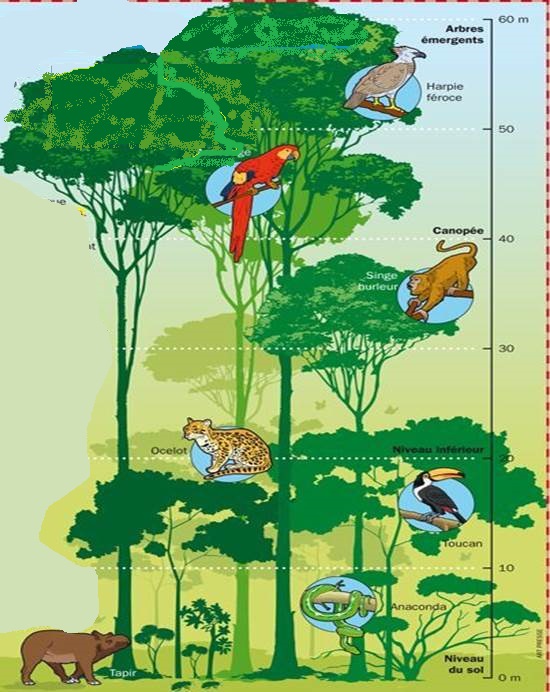 Цілісність досягається завдяки взаємозв'язкам та взаємодії природних компонентів. Зміна одного з компонентів неодмінно викликає зміну інших. Саме тому необережне втручання людини у природу, бездумне її перетворення призводять до негативних наслідків. Так, вирубування лісів стає причиною ланцюга взаємопов'язаних незворотних змін: зникають лісові рослини й тварини, змінюється місцевий клімат, вимиваються ґрунти, знижується рівень ґрунтових вод, міліють річки.
ВЗАЄМОЗВ`ЯЗКИ В ЕКОСИСТЕМАХ САВАН ТА РІДКОЛІССЯ
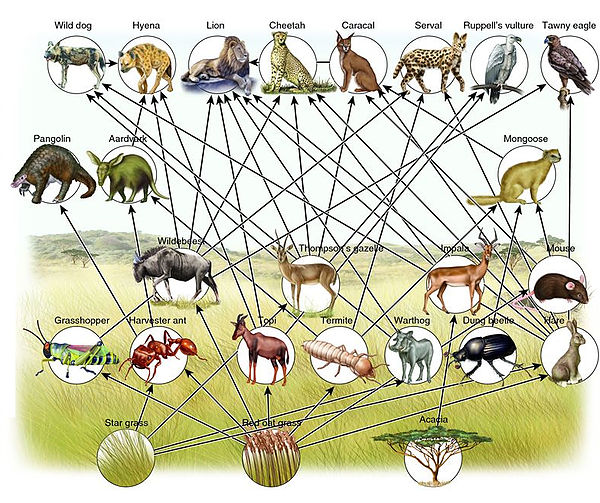 Кругообіг речовими та енергії - постійний обмін речовиною та енергією між оболонками Землі.
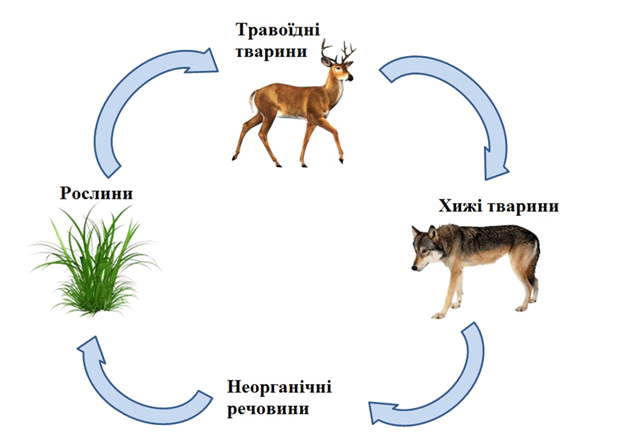 Саме завдяки кругообігу речовин та перетворенню енергії в географічній оболонці всі її компоненти взаємодіють між собою. Розрізняють великі й малі кругообіги. Найважливіші з них - це ті, що безпосередньо впливають на органічний світ. Це кругообіги вуглецю, кисню, азоту. Усі кругообіги взаємопов'язані і входять до загального великого кругообігу: космос - географічна оболонка - глибинні шари Землі. Кругообіги є відносно стабільними, і тому підтримують певну природну рівновагу. Діяльність людини часто порушує природні кругообіги, що призводить до їхнього руйнування.
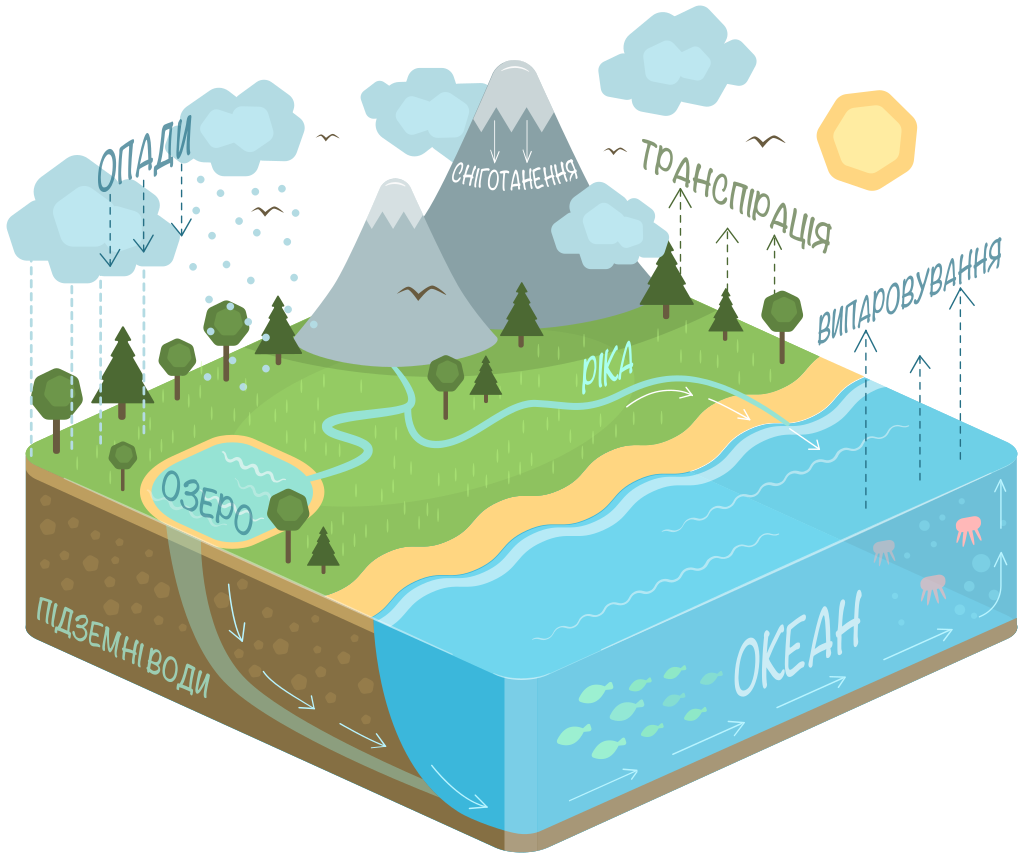 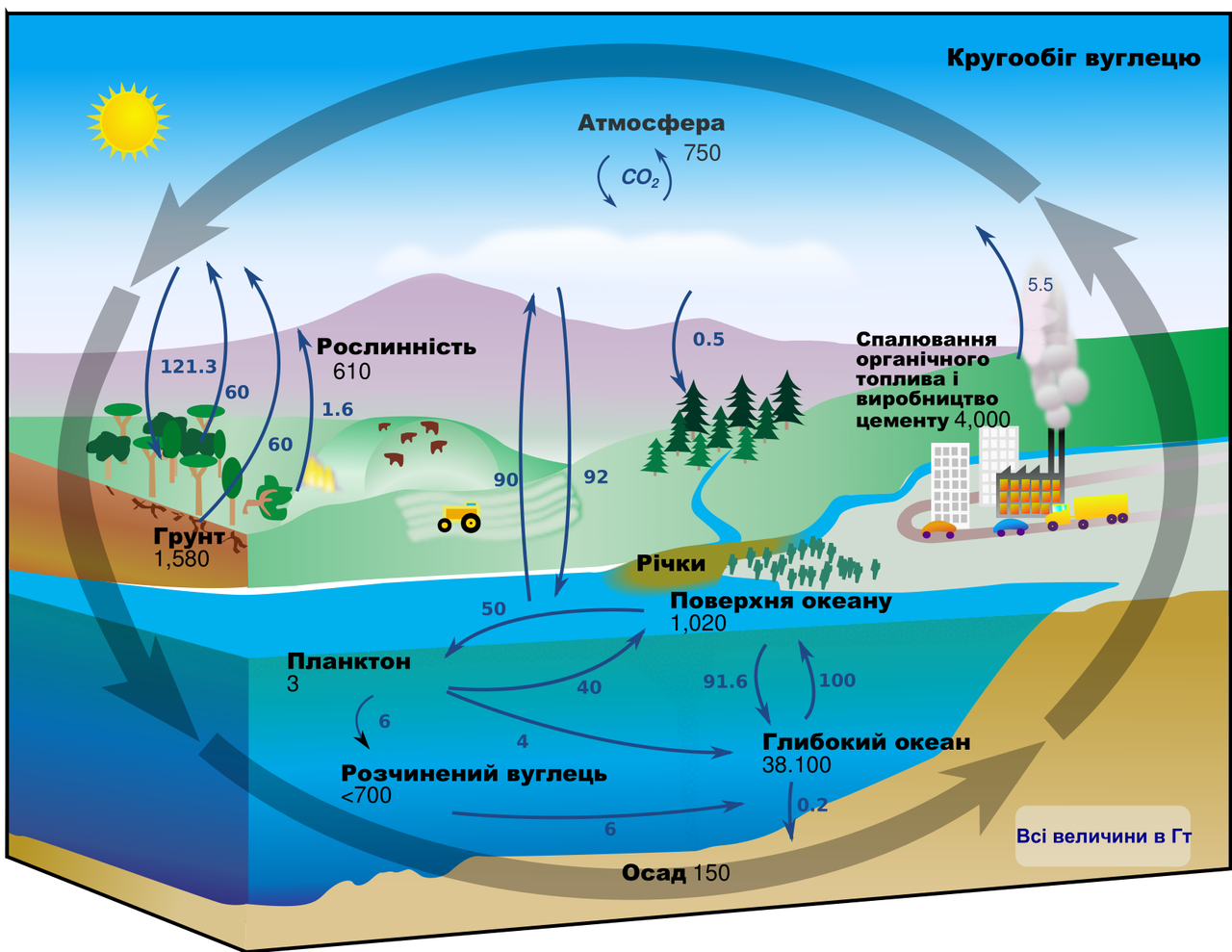 Ритмічність - закономірна повторюваність у часі всіх природних явищ і процесів.
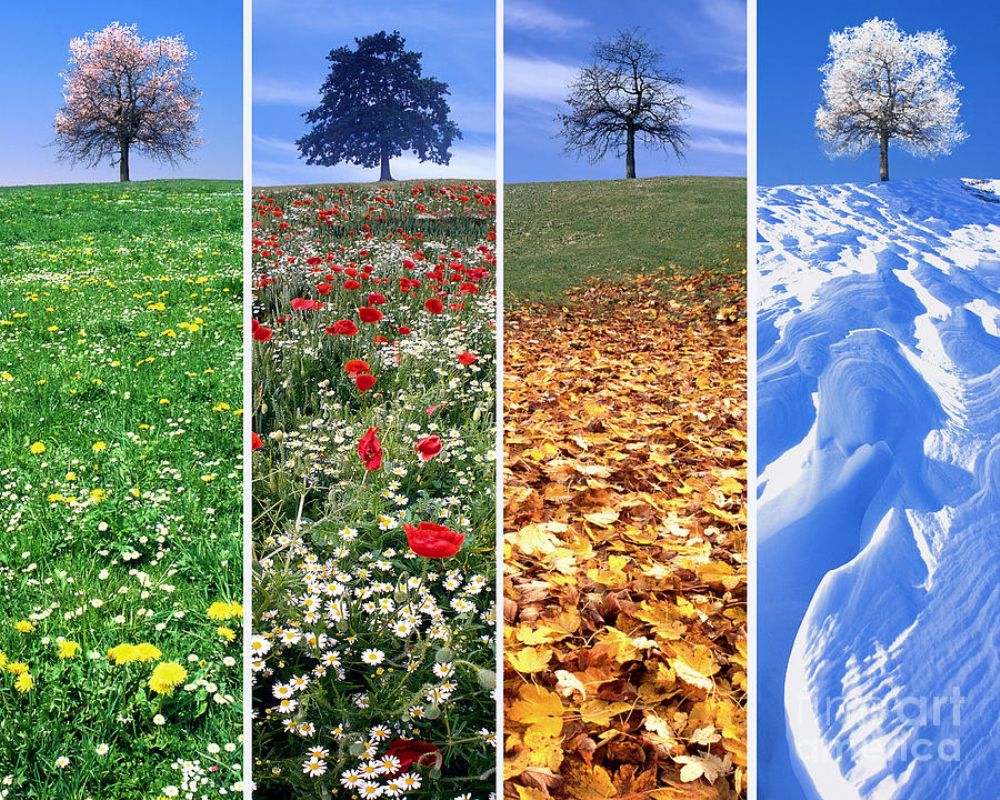 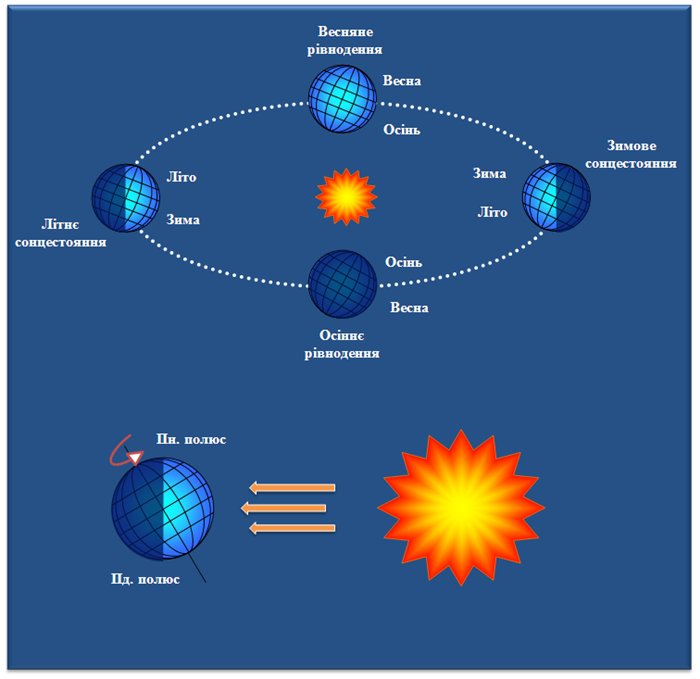 Розрізняють добові й сезонні ритми, під час яких природні явища і процеси відбуваються через однаковий проміжок часу впродовж доби й року. Це, наприклад, зміна дня і ночі, пір року, припливи і відпливи тощо. Є також багаторічні та вікові ритми: вікові коливання клімату і рівня води в річках та озерах, наступання і відступання льодовиків та ін. Оскільки географічна оболонка є цілісною, то різні ритми взаємопов'язані.
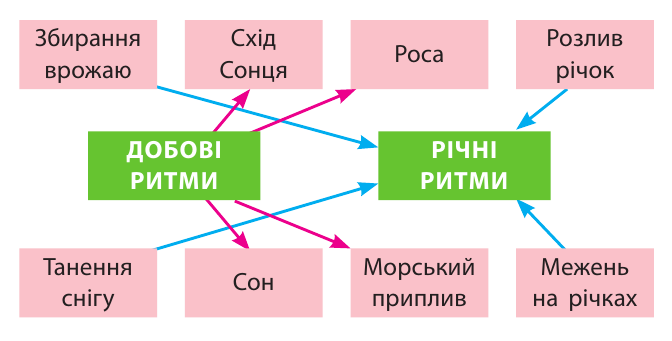 Завдання ЗНО з географії
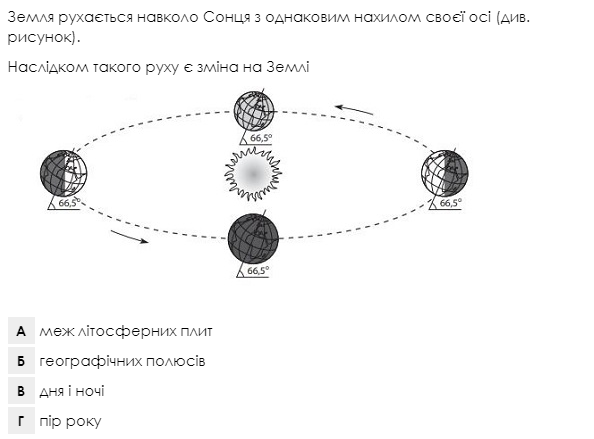 Поділ на зональні й азональні природні комплекси
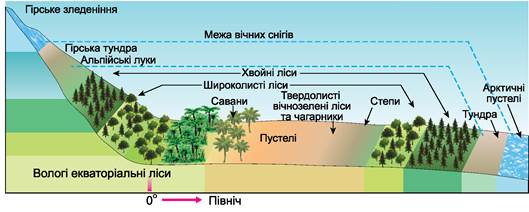 Широтна зональність — закономірна зміна фізико-географічних процесів, компонентів і природних комплексів геосистем від екватора до полюсів.
Вертикальна зональність характерна для гірської місцевості і представлена висотними поясами.
Приклади зміни 
широтної зональності та висотної поясності
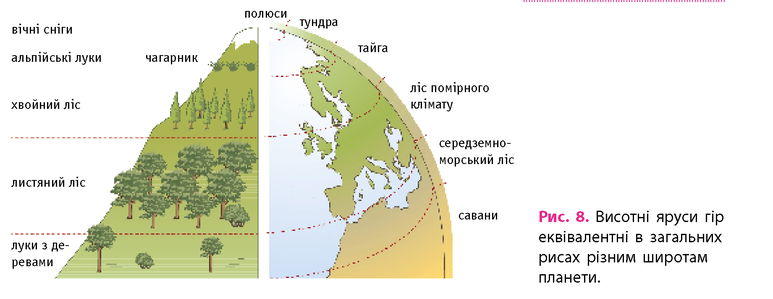 Зменшення к-ті тепла із підняттям вгору
Зменшення к-ті тепла від екватору до полюсів
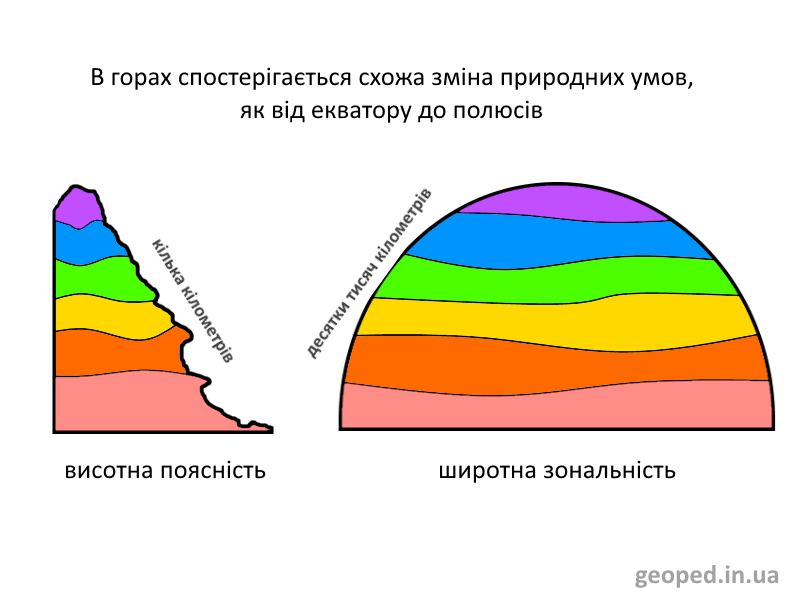 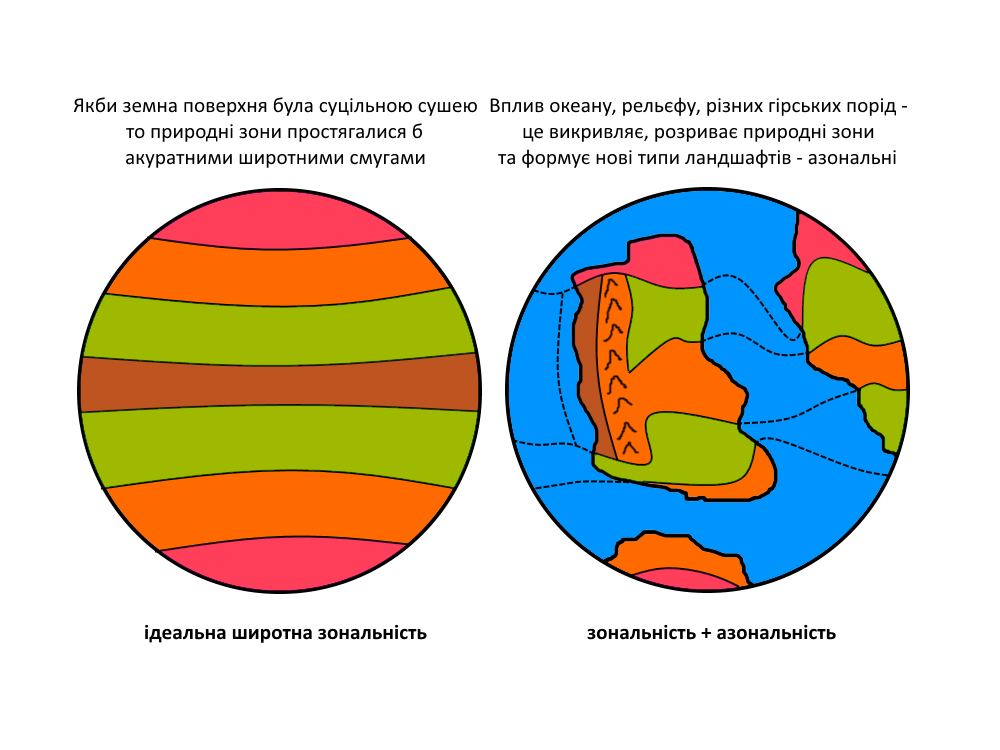 Приклади широтної зональності – географічні пояси
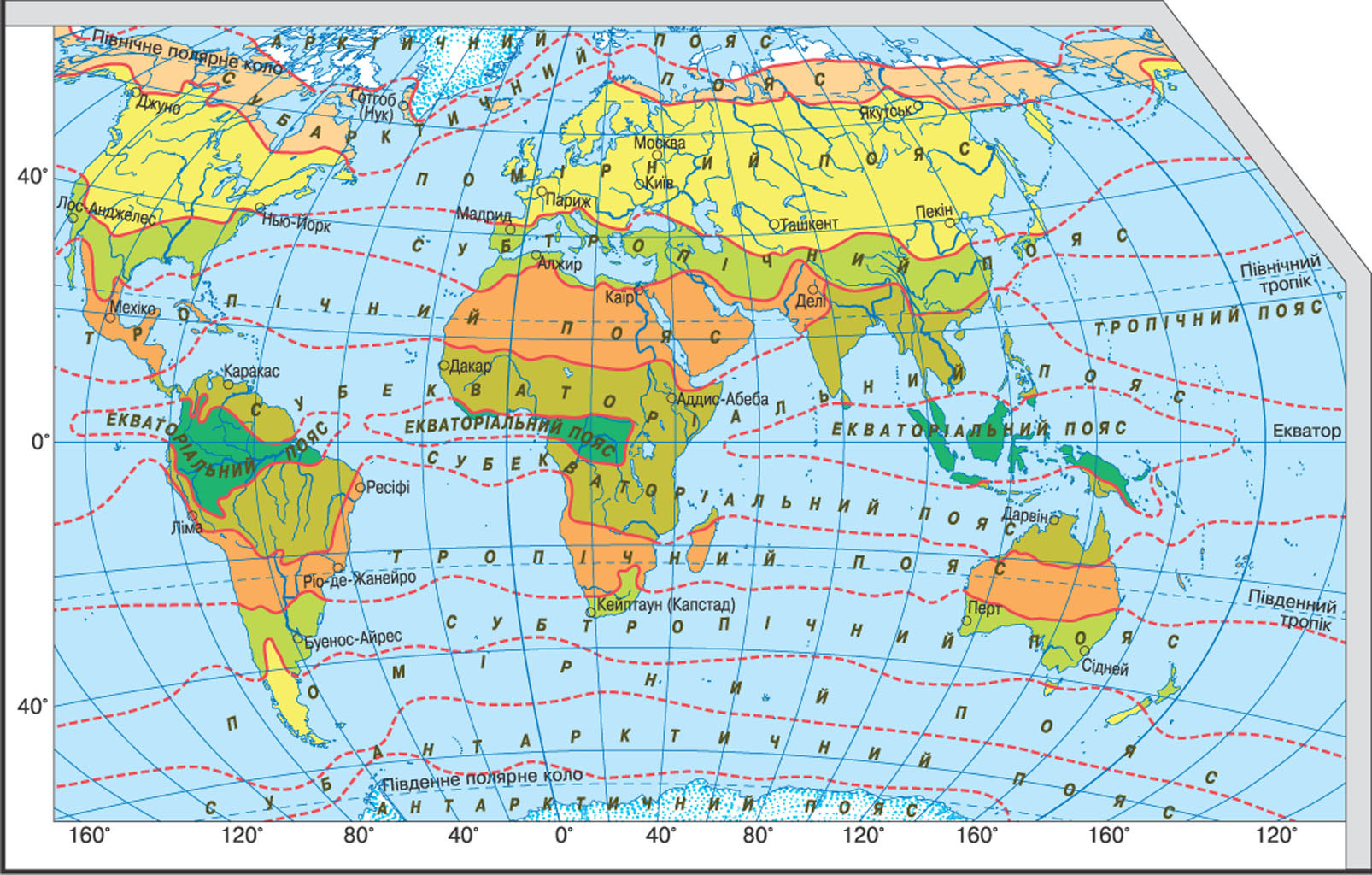 Приклади широтної зональності – природні зони світу
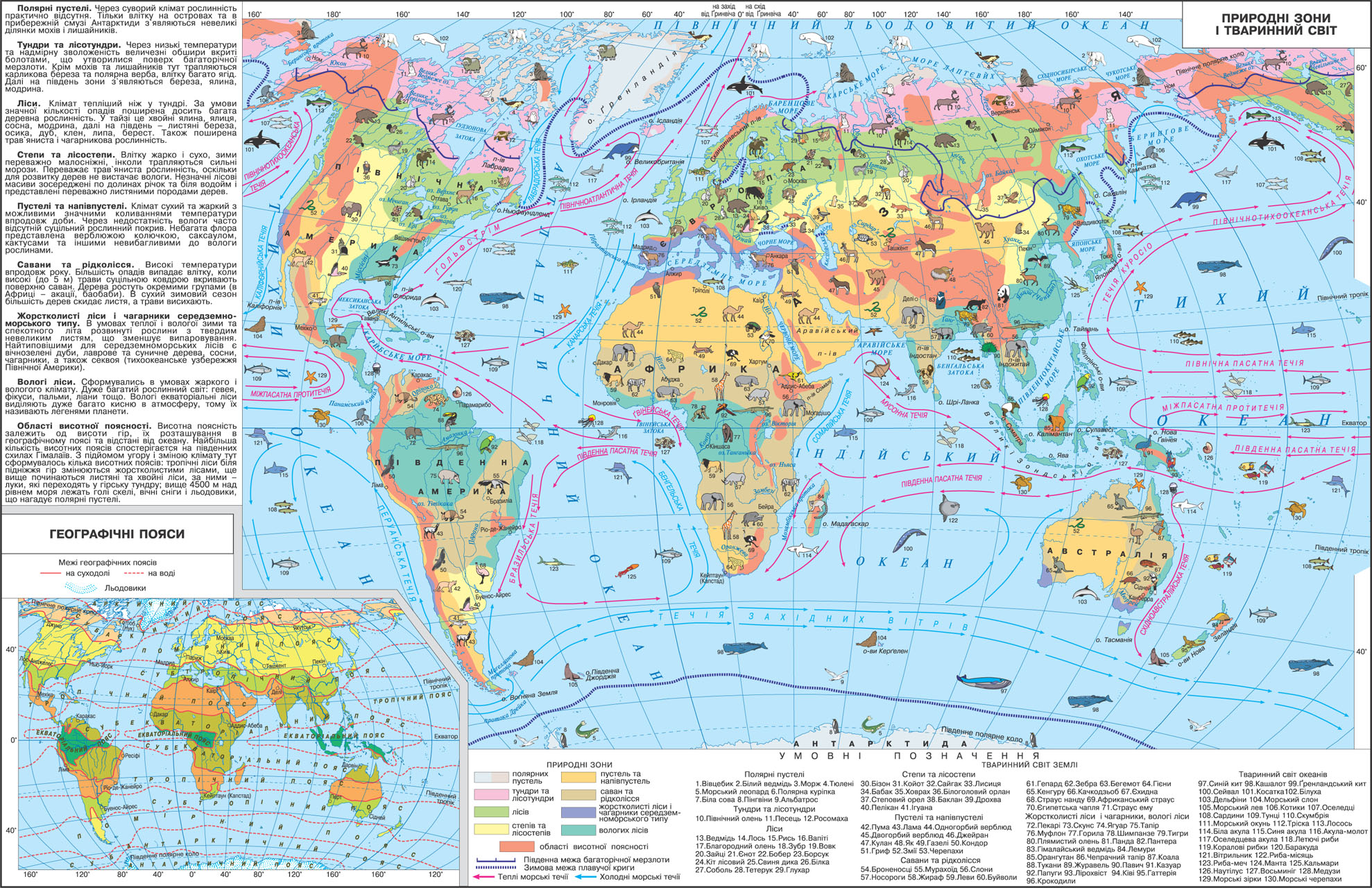 Завдання ЗНО з географії
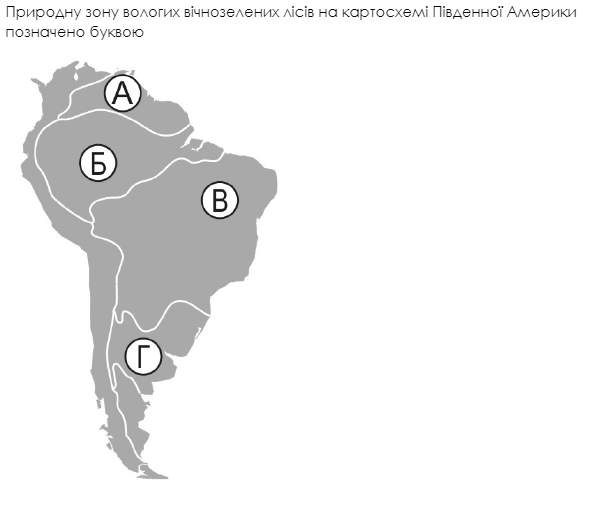 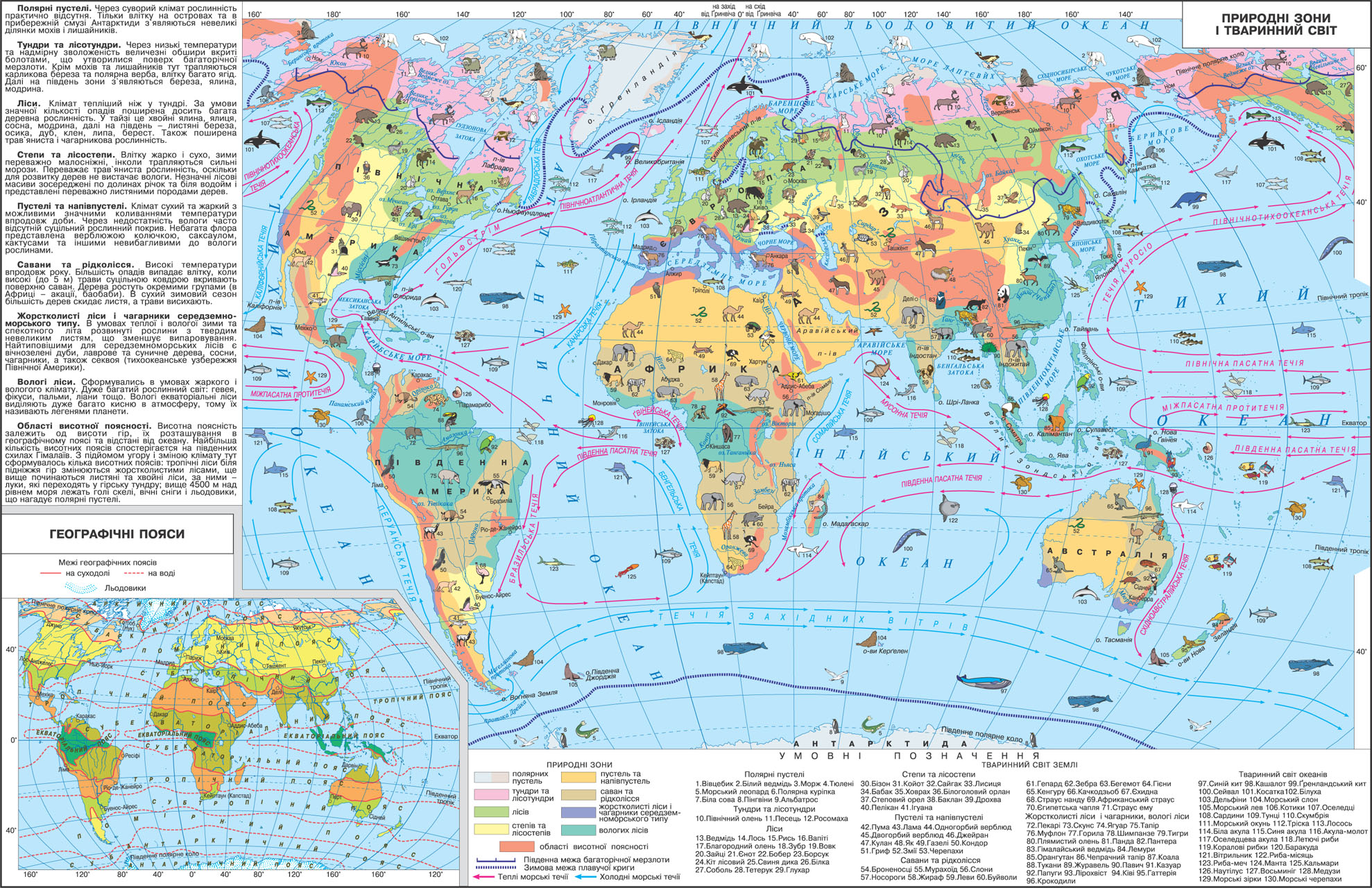 Завдання:
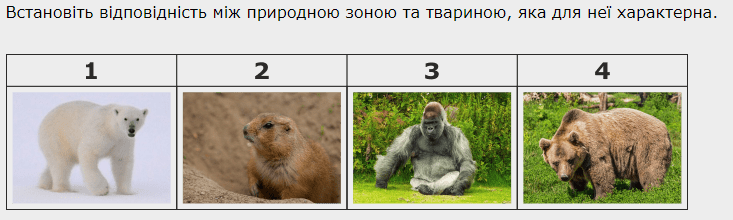 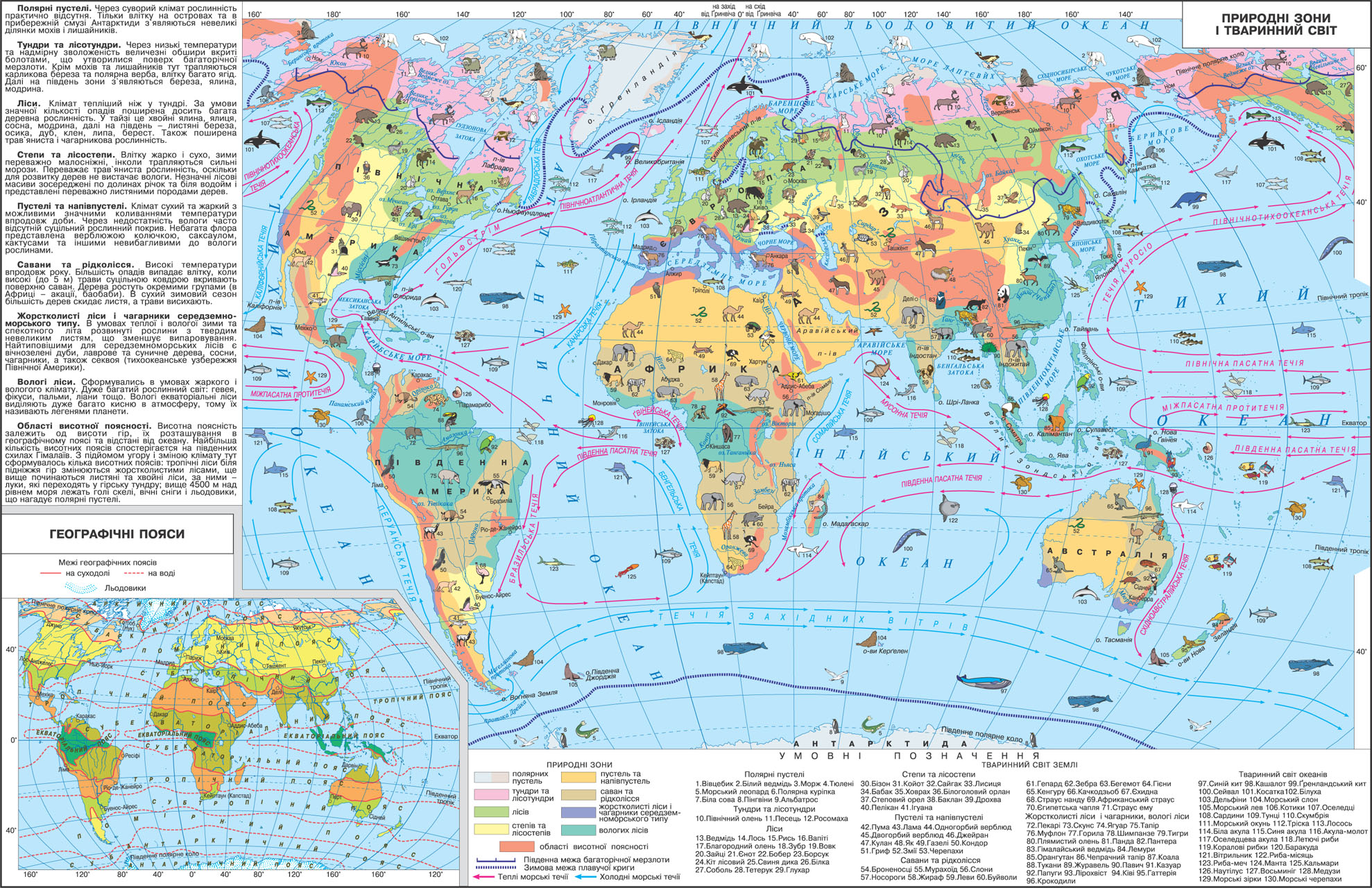 3
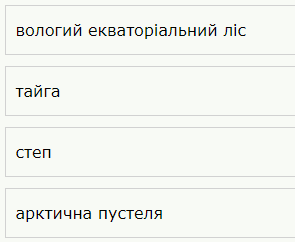 4
2
1
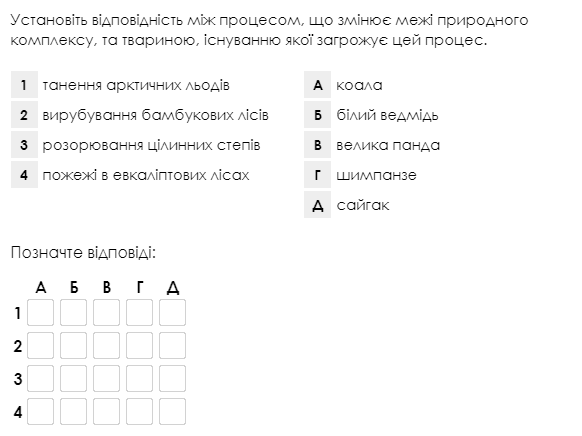 Приклади зміни висотної поясності Уральських гір
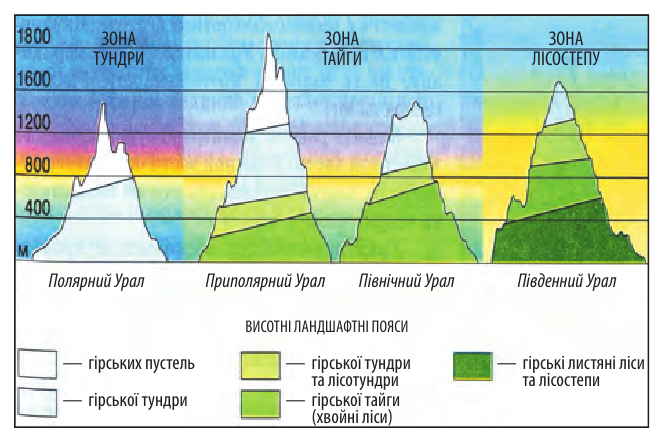 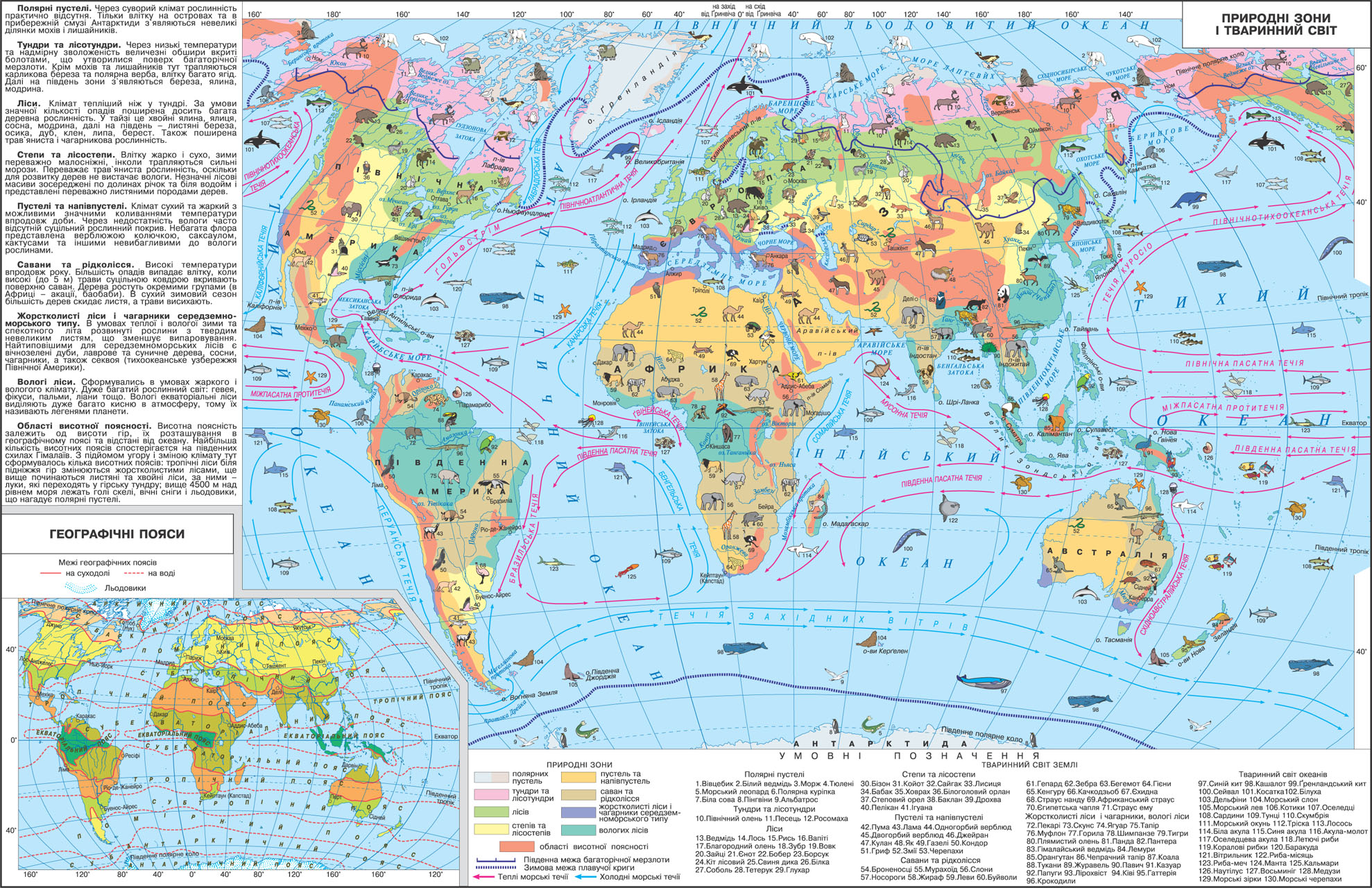 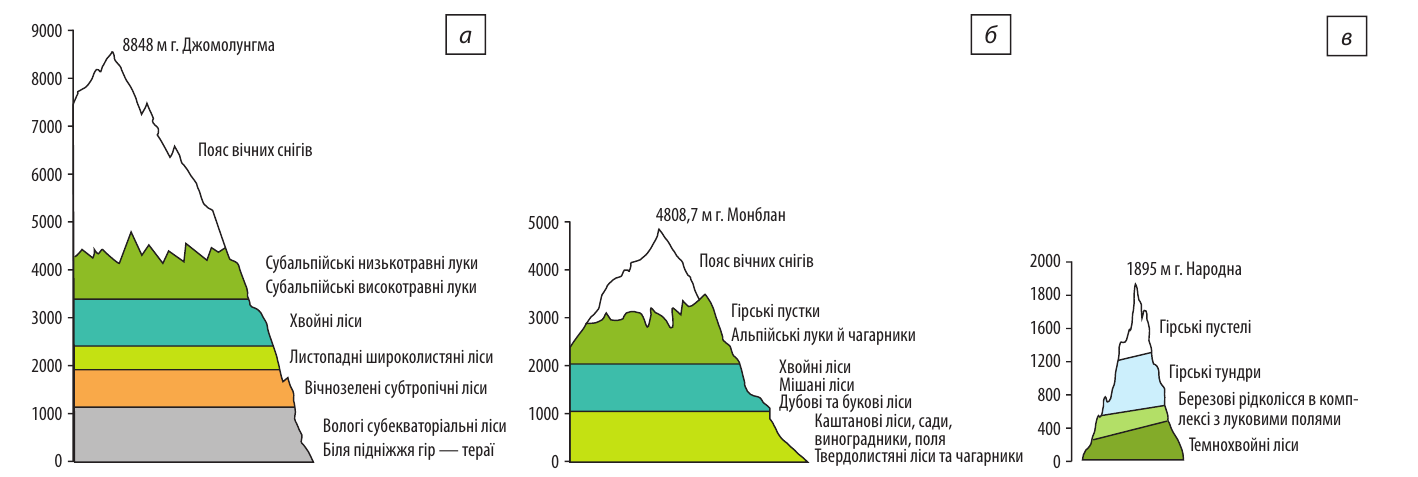 3
2
1
2.Альпи
3.Урал
1.Гімалаї
Приклади широтної зональності – природні зони України
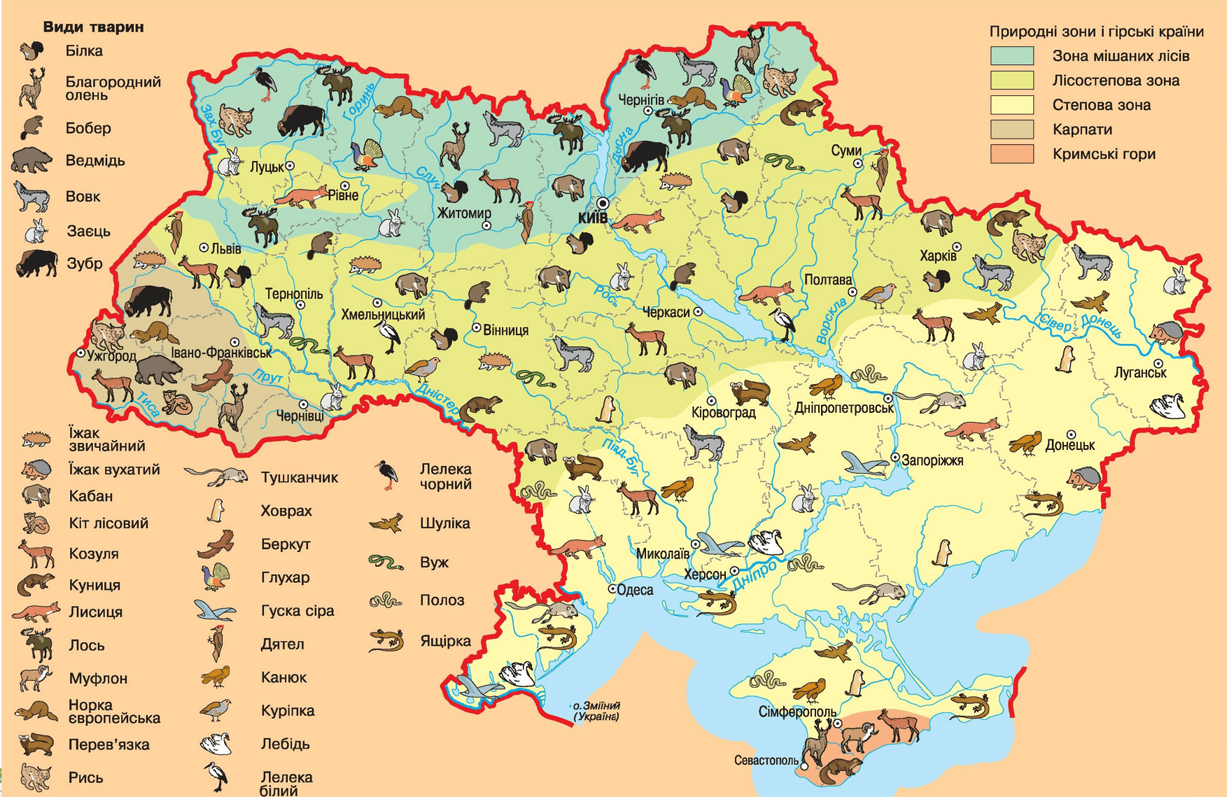 Завдання ЗНО з географії
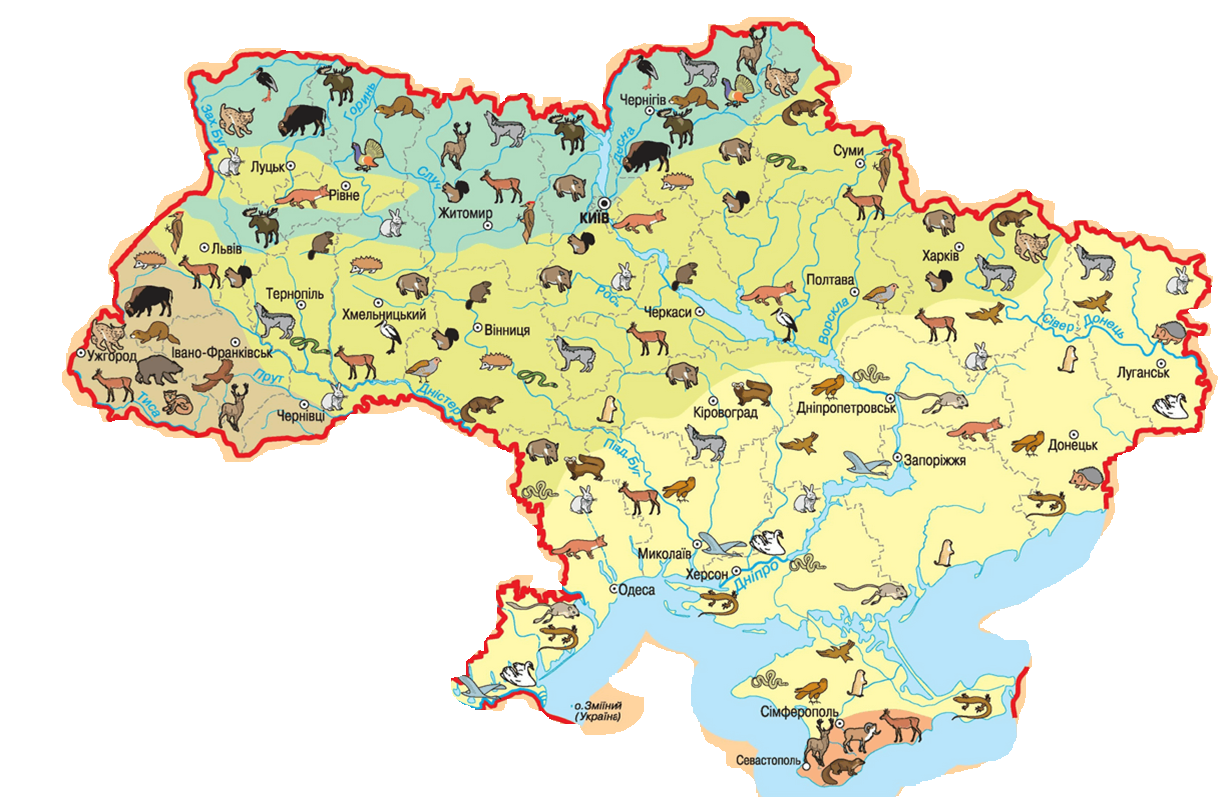 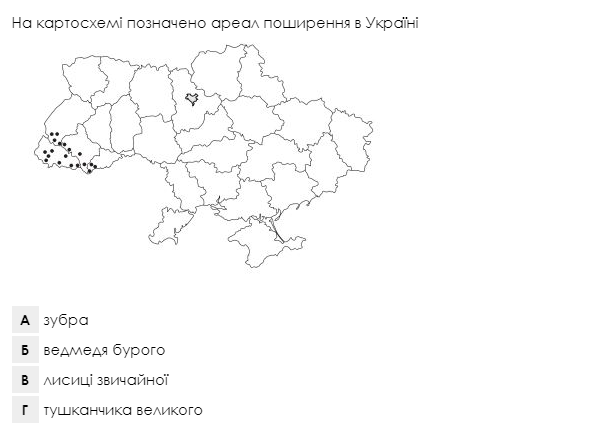 А
А
В
В
В
А
Б
Г
В
В
Г
Г
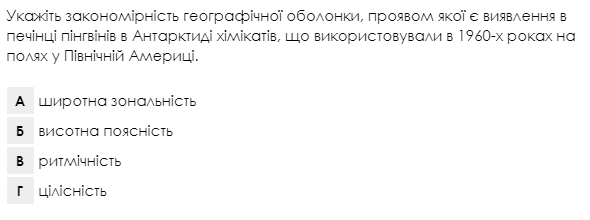 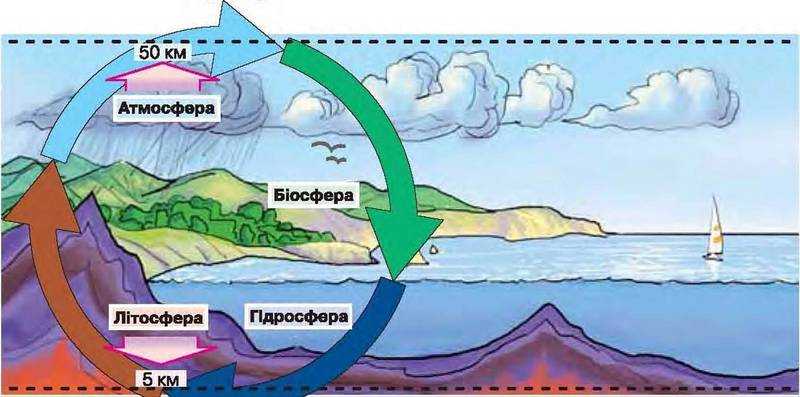 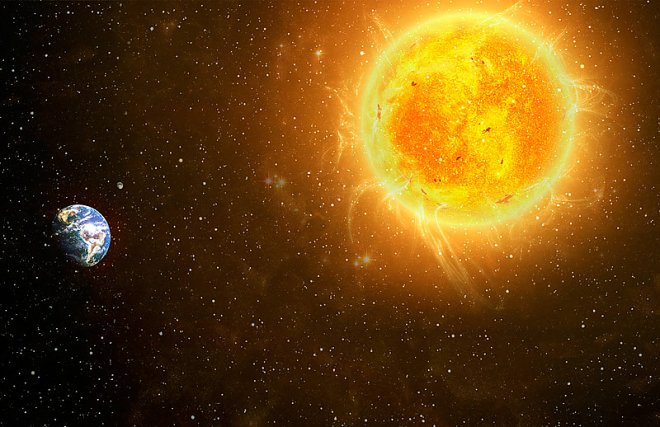 Географічні наслідки параметрів та рухів Землі
на географічну оболонку
Фізичні параметри
 планети Земля
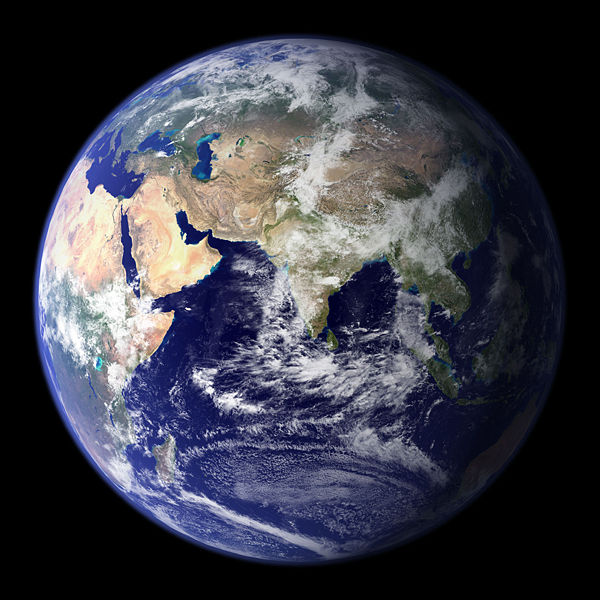 Середній радіус  = 6371 км
Площа поверхні =
510 072 000  км ²
29% поверхні 
- суходіл
Окружність екватору 
40 075,16 км
Довжина 1º = 111.3 км
71% поверхні 
- водна поверхня
Форма Землі більш сплюснута 
біля полюсів та 
розширена в районі екватору, 
що відповідає 
геометричній фігурі – еліпсоїда!
Окружність по меридіану 
40 008,00 км 
Довжина 1º = 111.1 км
Нахил осі до екліптики
складає 66º33´
Геоїд - форма Землі
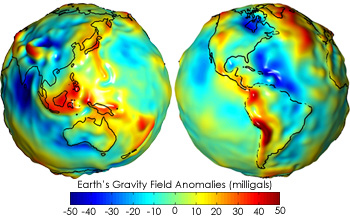 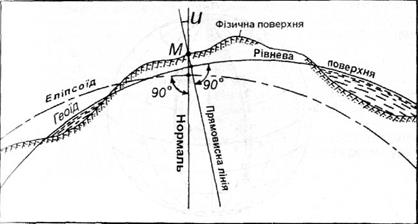 Геоїд – це форма Землі, визначена з використанням рівня Світового океану та уявним його продовженням під земною поверхнею. Поверхня геоїда має геометрично довільну форму, на відміну від поверхні еліпсоїда. Геоїд має нерівності у межах приблизно від +8,8 км (гора Еверест) до −11 км (Маріанська западина).
Земля як планета здійснює три види рухів:
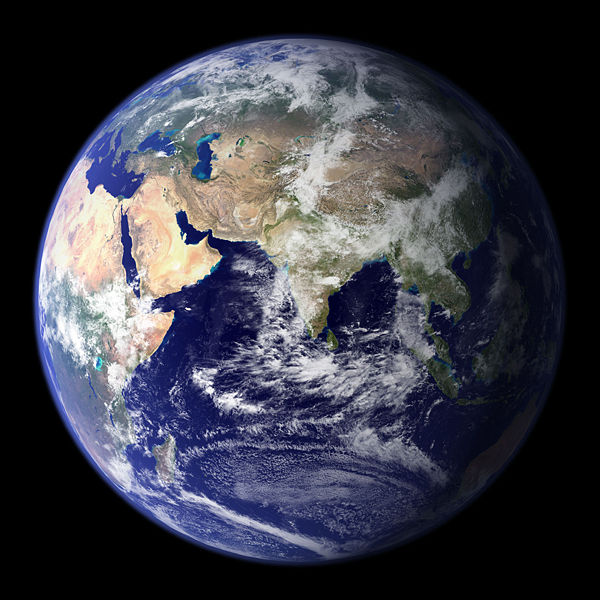 Рух навколо 
своєї осі
(осьовий рух)
Рух навколо 
Центру Галактики
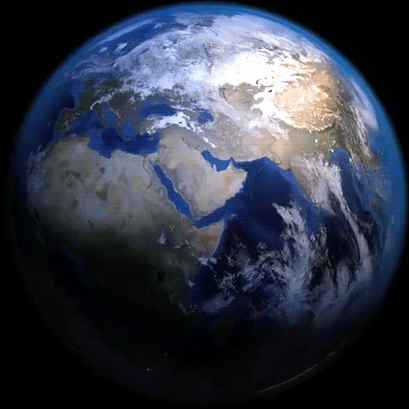 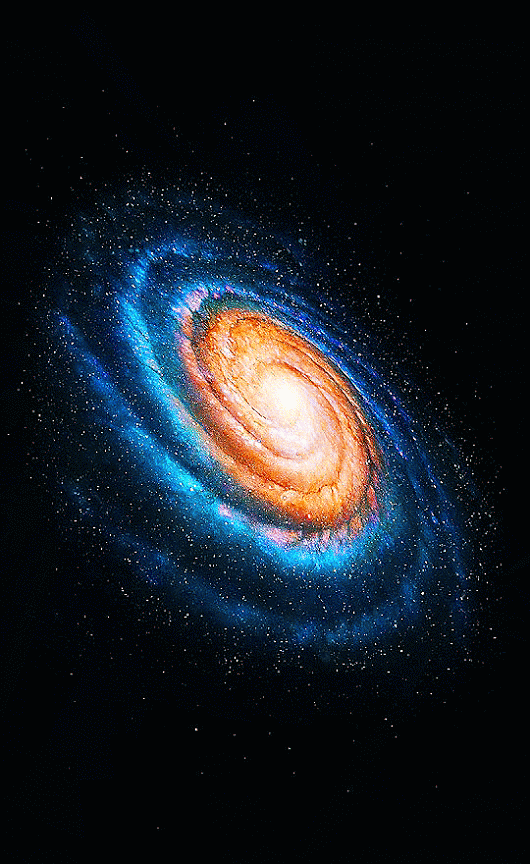 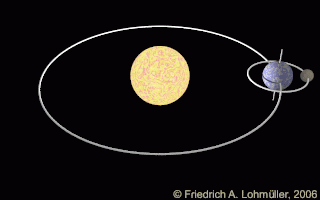 Рух навколо 
Сонця 
(орбітальний рух)
Осьовий рух Землі
Повний оберт Земля здійснює 
за 23 год. 56 хв. 4 с.
На полюсах Землі швидкість руху Землі навколо своєї осі = 0км/сек
1. Різна швидкість
обертання
об’єктів на 
певній
широті
Мінімальна швидкість
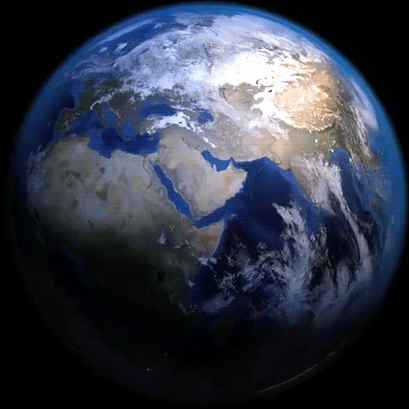 На екваторі швидкість руху Землі навколо своєї осі максимальна = 30 км/сек
Максимальна швидкість
Зменшення      швидкості                           Зменшення      швидкості
Мінімальна швидкість
2. В результаті руху Землі навколо своєї осі
Речовина під дією відцентрової сили 
перетікає із полярних регіонів в область екватору
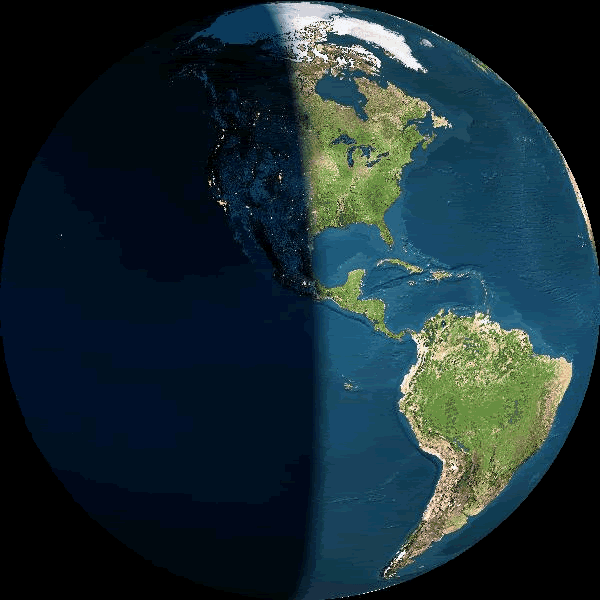 6378,14 км (екваторіальний радіус) - 6356,78 км (полярний радіус) = 21,36 км!
3. Відбувається зміна дня і ночі
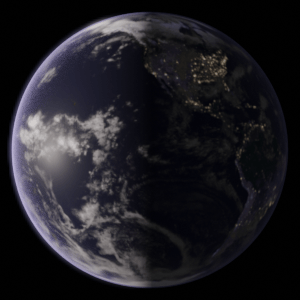 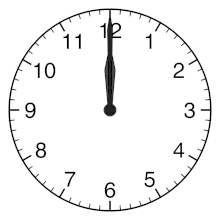 День
Ніч
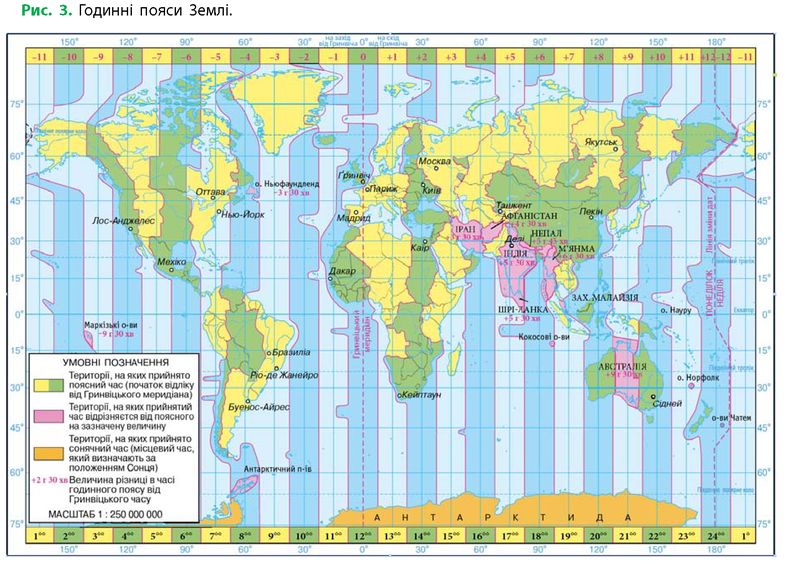 Понеділок
Неділя
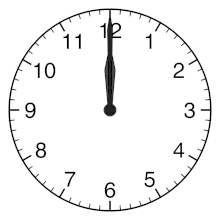 Україна знаходиться в 2 год. поясі!
Таких часових поясів нараховується 24! Важливими меридіанами у часовому вимірі є нульовий та 180 меридіан – лінія зміни дат!
Часовий пояс — частина поверхні земної кулі, на якій ухвалено один стандартний час.
15º
360º : 24 год. = 15º - 1 год.
Визначення місцевого часу
1 год – 15º, або 60 хв. - 15º, 
а отже – 
4 хв - 1º, або 240 сек. – 60´,
а отже
4 сек. – 1´
Параметри:
Якщо ми в пункті А, то щоб визначити час в пункті Б ми повинні знайдену різницю в часі додати, а для пункту В навпаки відняти;

Щоб знайти різницю в часі між А та Б – віднімаємо географічну довготу точки А від точки Б;
3. Щоб знайти різницю в часі між точками А і В (Б і В), їх географічні довготи додаємо;

4. Якщо рухаємось із точки В в точку Б (чи А) через лінію зміни дат втрачаємо добу, якщо рухаємось в протилежному напрямку із точки Б (чи А) до точки В через лінію зміни дат то заощаджуємо добу!
В
А
Б
- - - - - - - - - - - - - - - - - - - - - - - - -
Нульовий меридіан
Лінія зміни дат (180º)
Західна
півкуля
Східна
півкуля
Завдання ЗНО з географії
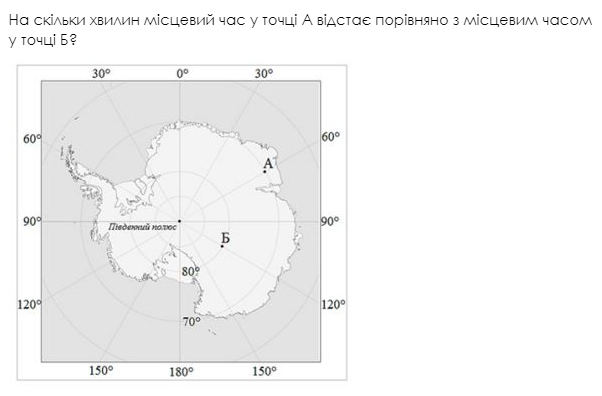 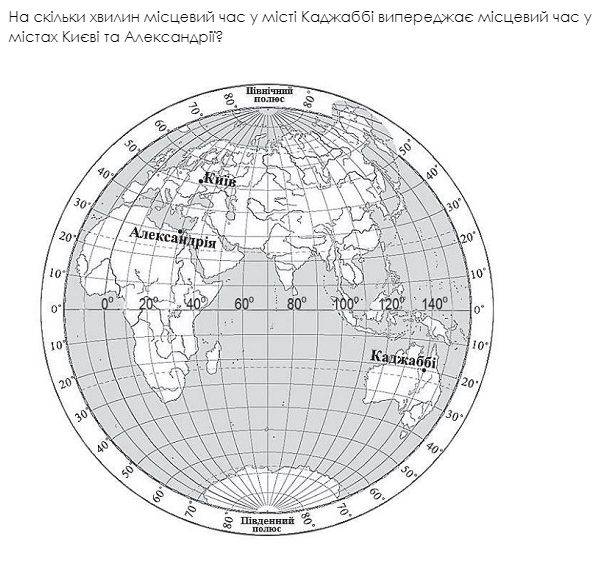 140º - 30º = 110º;
105º :  15º = 7 год;
5º*4 хв = 20 хв;
7 год 20 хв або це = 440 хв
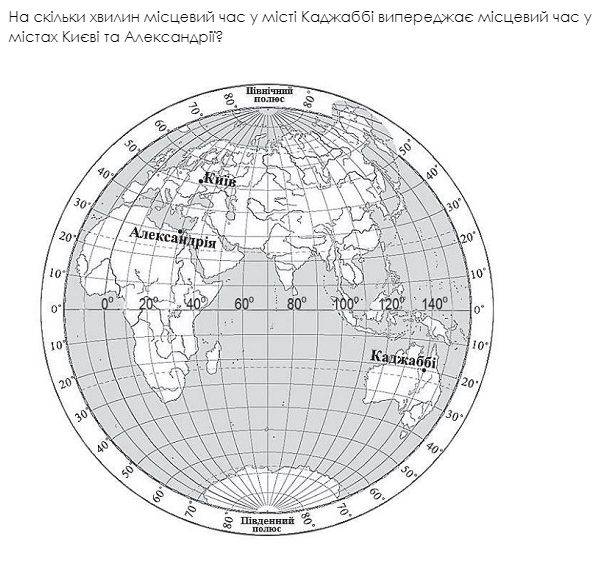 Моделі областей постійного тиску
та постійних вітрів на Землі
В
В
Східно-полярні вітри
Н       Н
Н       Н
Західні вітри
В       В       В
В       В       В
Північно-східний пасат
Н       Н       Н
Н       Н       Н
Південно-східний пасат
В       В       В
В       В       В
Західні вітри
Н       Н
Н       Н
Східно-полярні вітри
В
В
Варіант 2:
Земля здійснює рух 
навколо своєї осі
Варіант 1:
Статична Земля
4. Сила Коріоліса
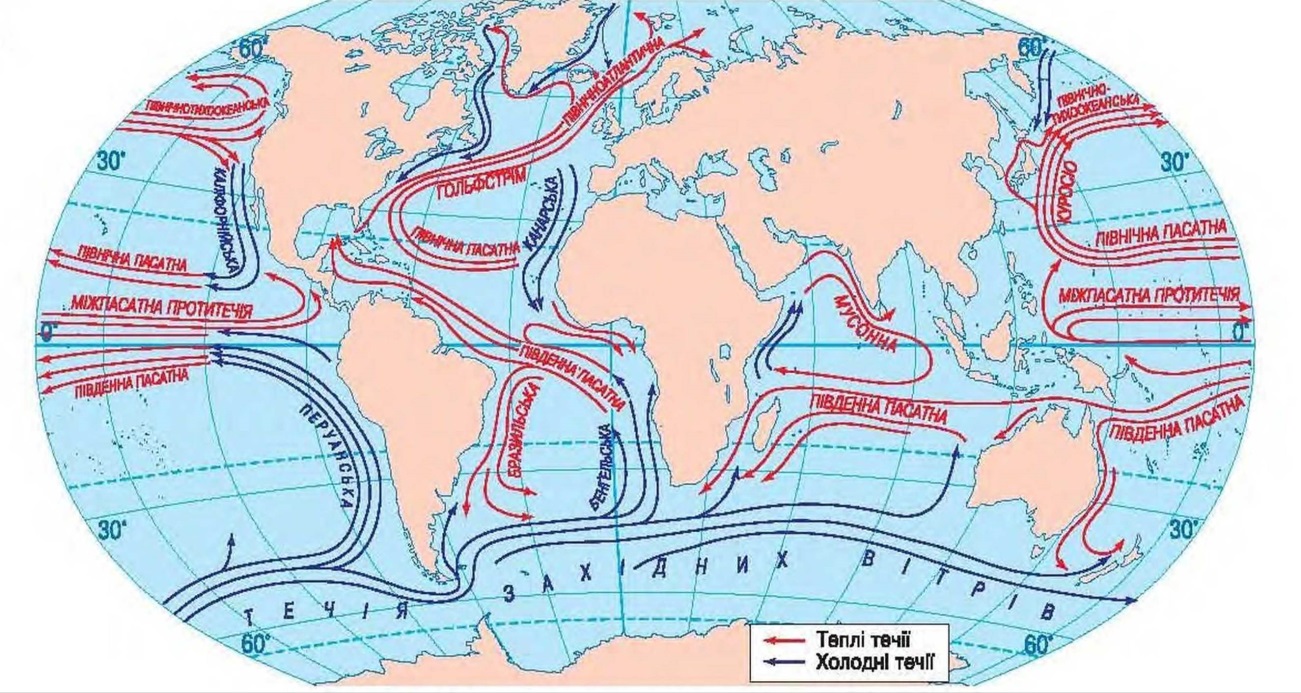 Сила Коріоліса названа на честь її першовідкривача, французького вченого, математика та інженера Гаспара Коріоліса. Вона є інерційною силою, яка виникає в тілах, що обертаються. Так, її породжує обертання Землі навколо своєї осі. У Північній півкулі сила Коріоліса спрямована праворуч від руху земної поверхні, в Південній півкулі – ліворуч.
Сила Коріоліса впливає також на формування постійних планетарних вітрів, так Амазонія отримує подвійну кількість опадів від впливу обох пасатів Північної та Південної півкуль, що рухаються із Атлантики. Західні вітри, наприклад, сприяють кращому зволоженню території Європи, якщо відхиляючої сили не існувало, в Європі переважали сухі і жаркі повітряні маси із Сахари.
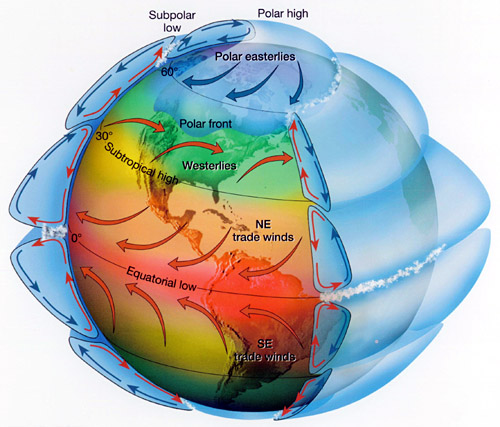 Як бачимо тепла течія Гольфстрім відхиляється праворуч і таким чином сприяє обігріву Європи, а холодна Перуанська течія відхиляється ліворуч і кардинально змінює клімат Галапагоських островів, де в районі екватору можуть проживати навіть пінгвіни.
Пальми в Лондоні
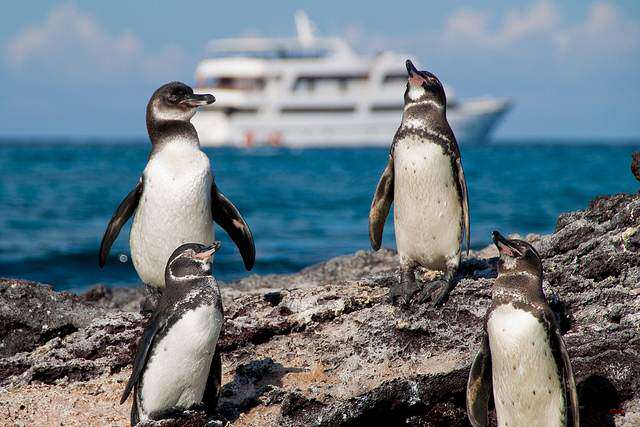 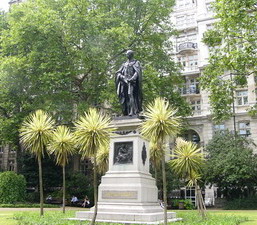 Галапагоські пінгвіни
Завдання ЗНО з географії
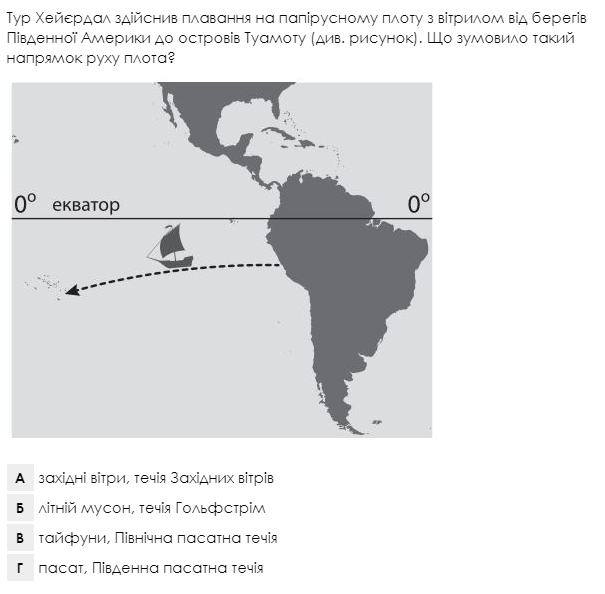 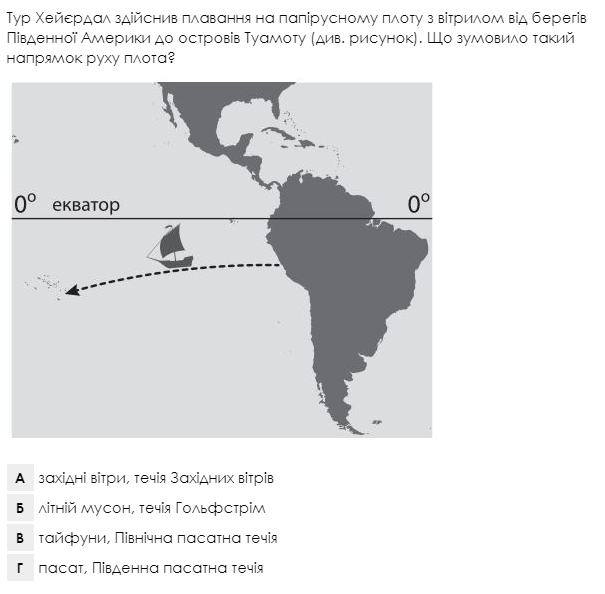 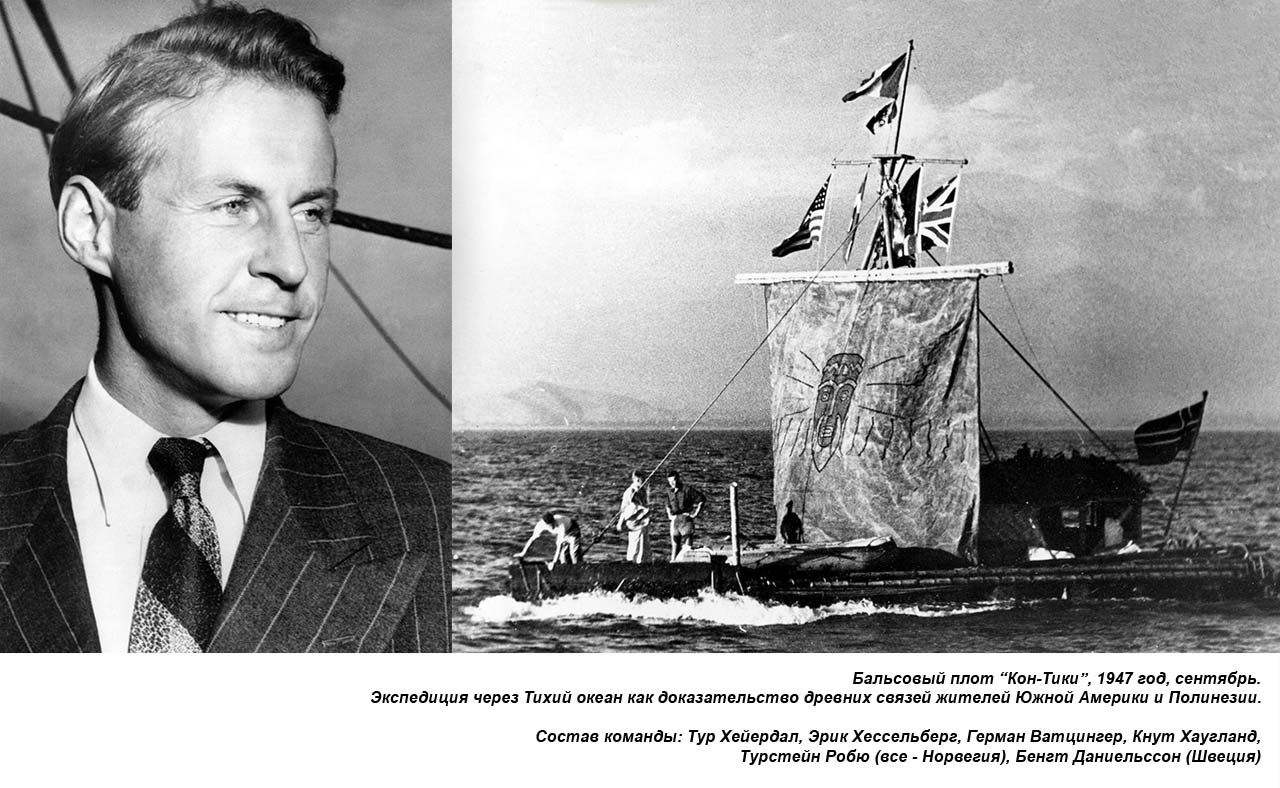 Сила Коріоліса також сприяє виникненню циклонів та антициклонів.
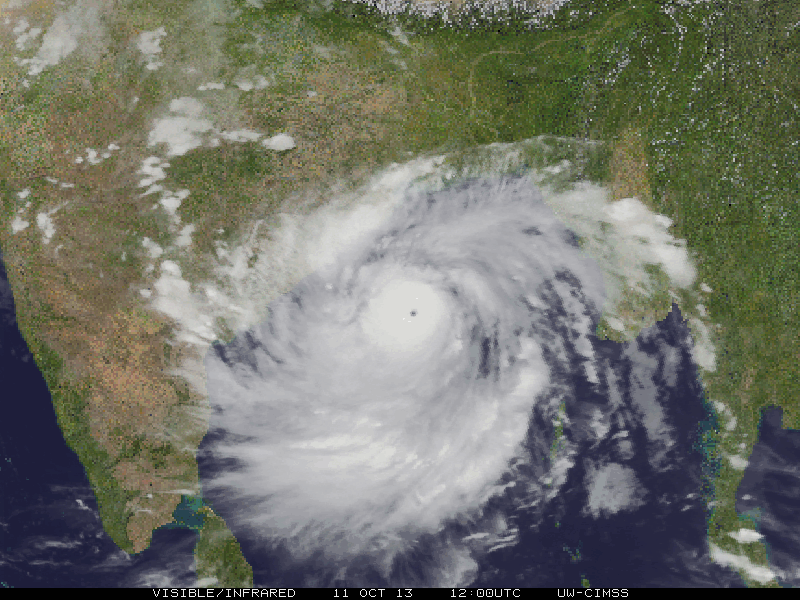 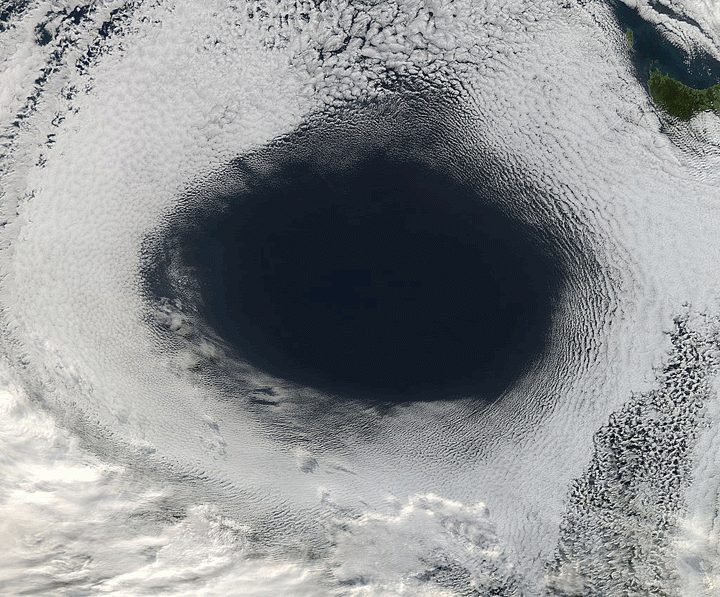 Північна
півкуля
В
Н
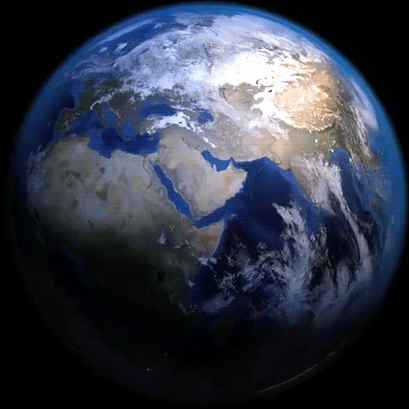 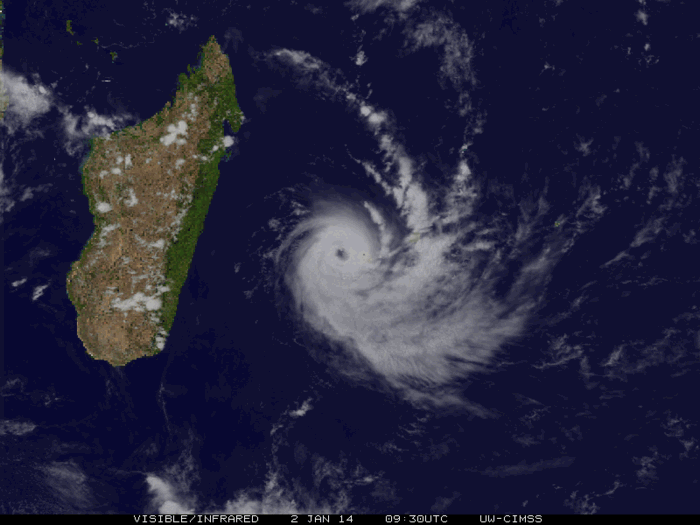 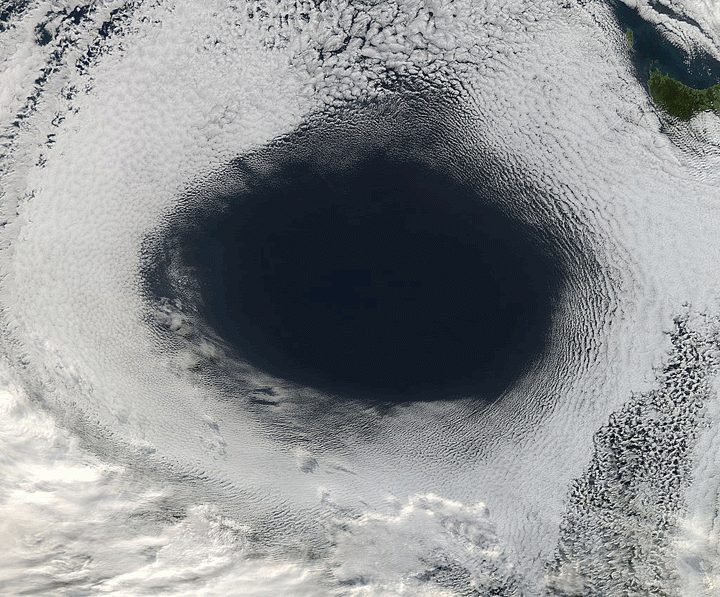 В
Н
Південна
півкуля
Завдання:
До якої із ключових закономірностей географічної оболонки можна віднести наступне природне явище?
Який вид руху нашої планети спричиняє утворення даного природного явища?
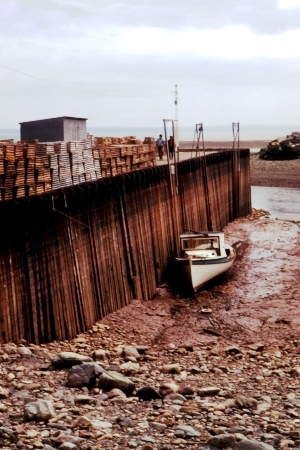 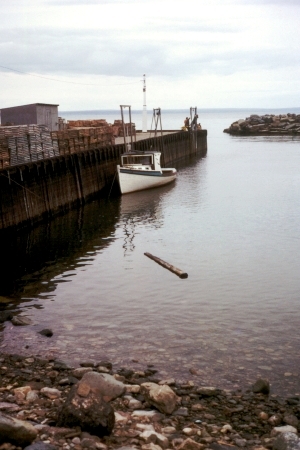 5. Внаслідок обертання навколо своєї осі та в результаті взаємодії із супутником – Місяцем та Сонцем в Світовому океані утворюється явище припливу-відпливу
Земля
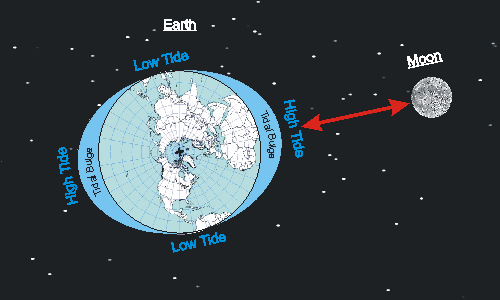 Відплив
Місяць
Приплив
Приплив
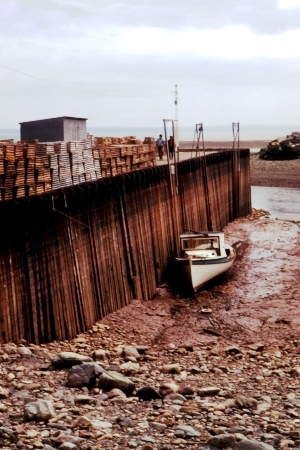 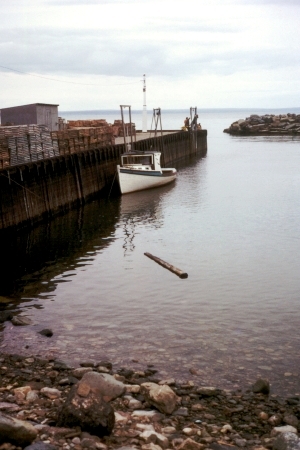 Відплив
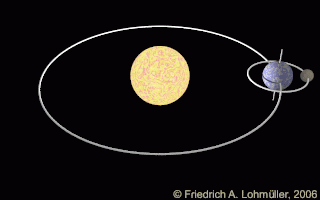 Довжина орбіти складає 936,25  млн 250  тис. км
Швидкість Землі по орбіті = 108 тис. км/год
Орбітальний рух =
365 діб 5 год 48 хв 46 с
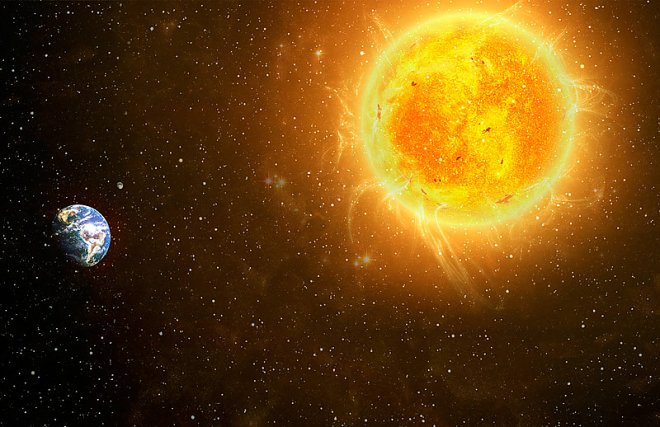 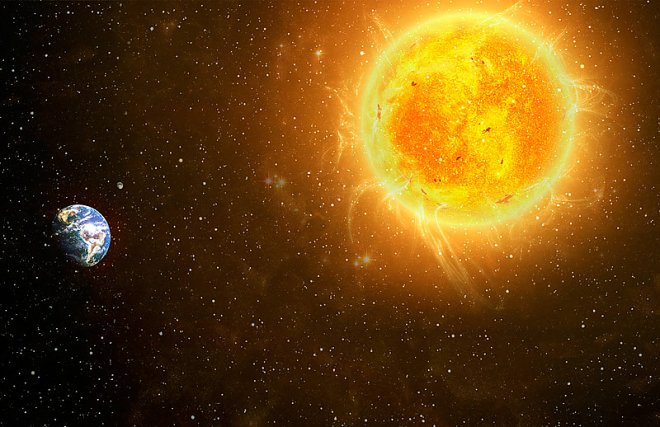 Відстань
 від Сонця
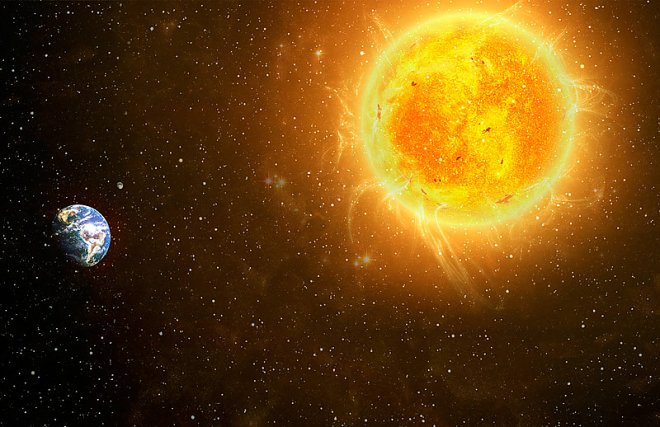 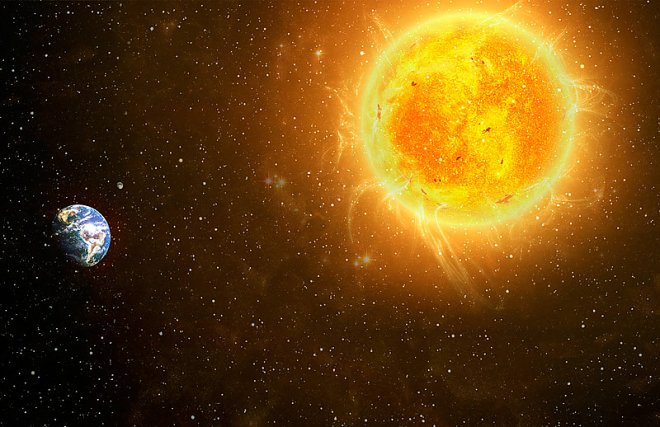 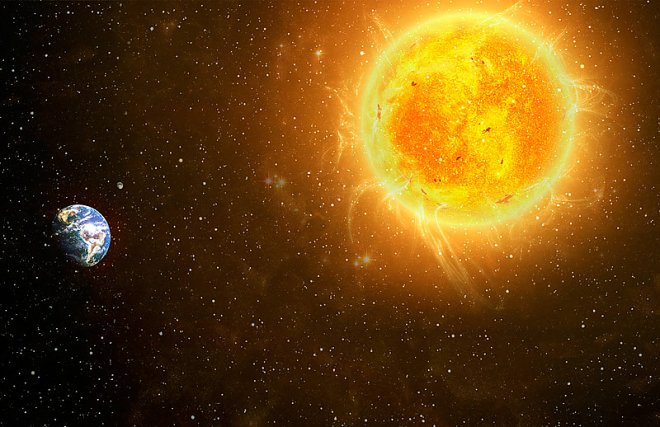 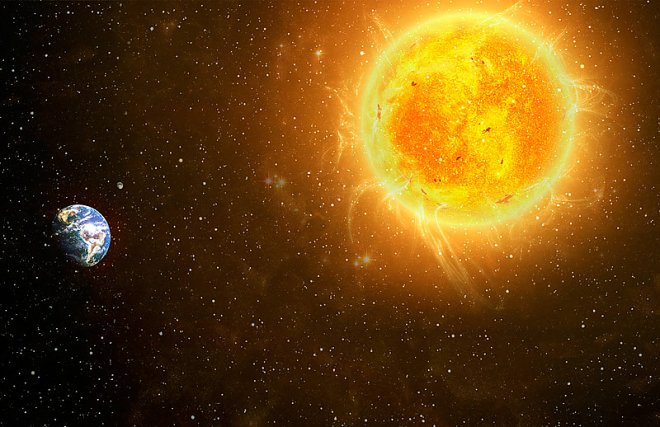 1 січня
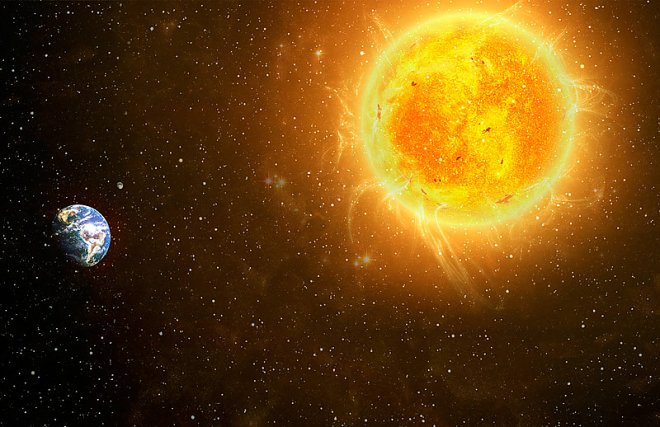 Астрономічна одиниця 
150 000 000 км
Сонце
Перигелій 
147 098 290 км
Афелій 
152 098 232 км
Астрономічна одиниця 
150 000 000 км
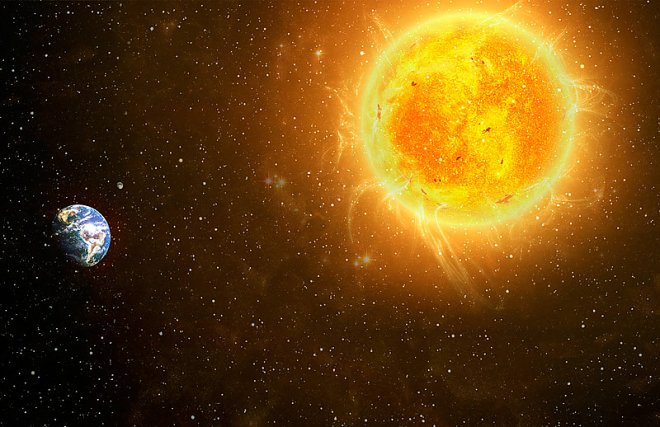 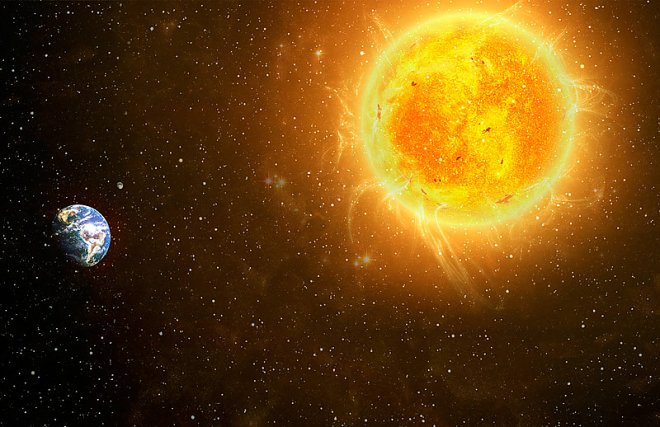 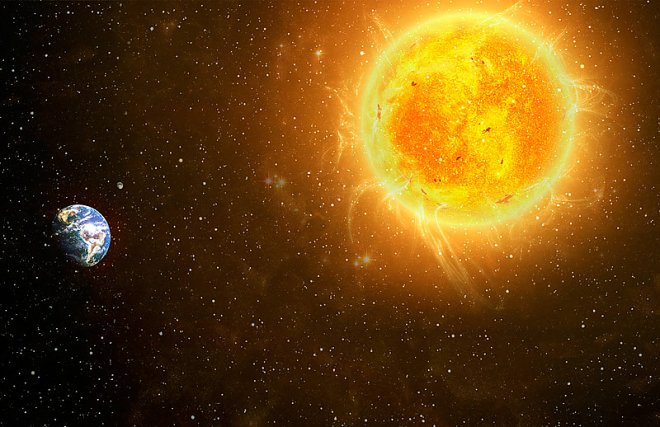 1 липня
Зміна кута нахилу сонячних променів
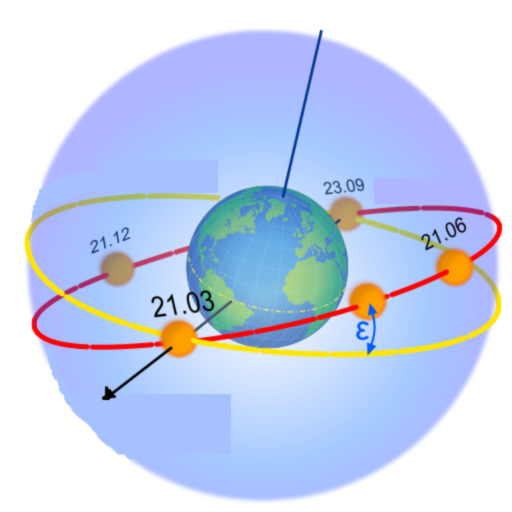 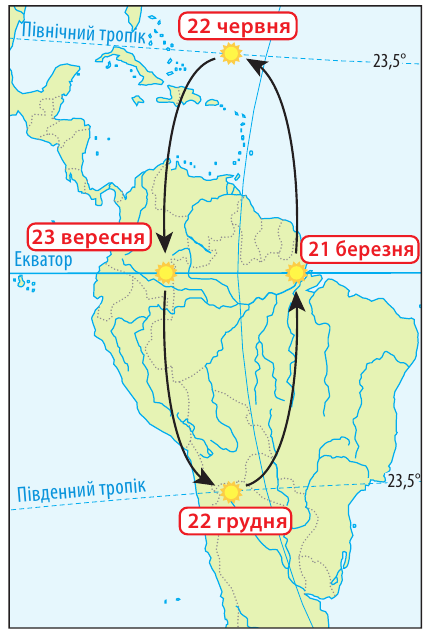 Осіннє рівнодення
Зимове сонцестояння
ЕКЛІПТИКА
Літнє сонцестояння
Зоряний екватор
Кут нахилу = 23°26’21"
Весняне 
рівнодення
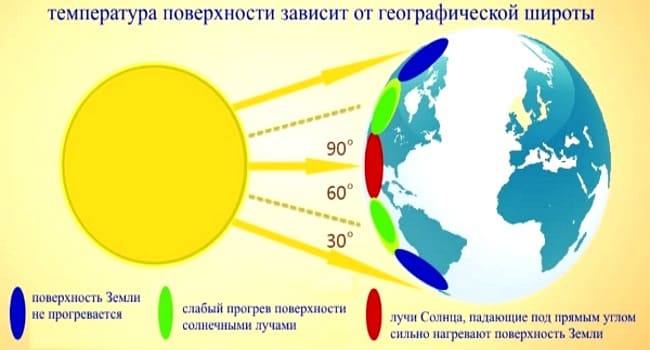 Кут нахилу сонячних променів
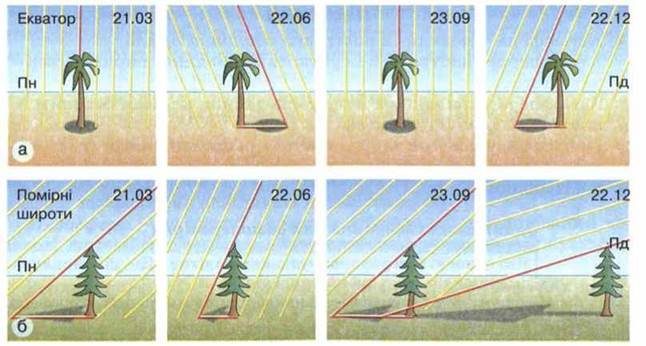 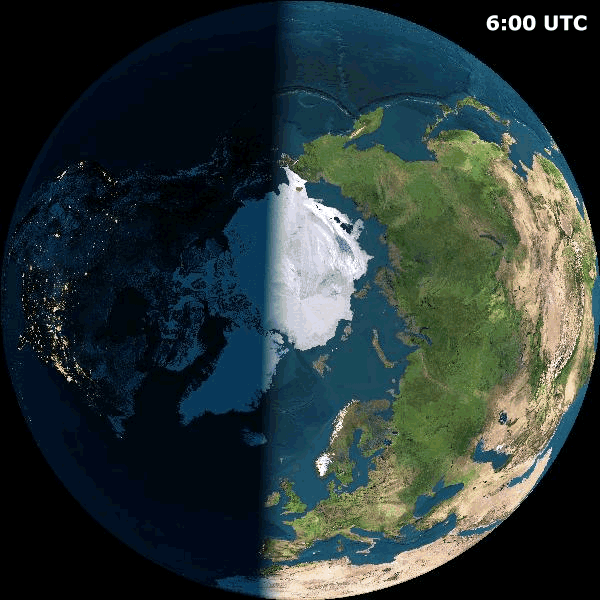 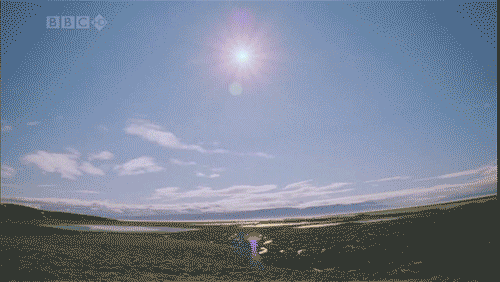 Формування полярного дня та ночі
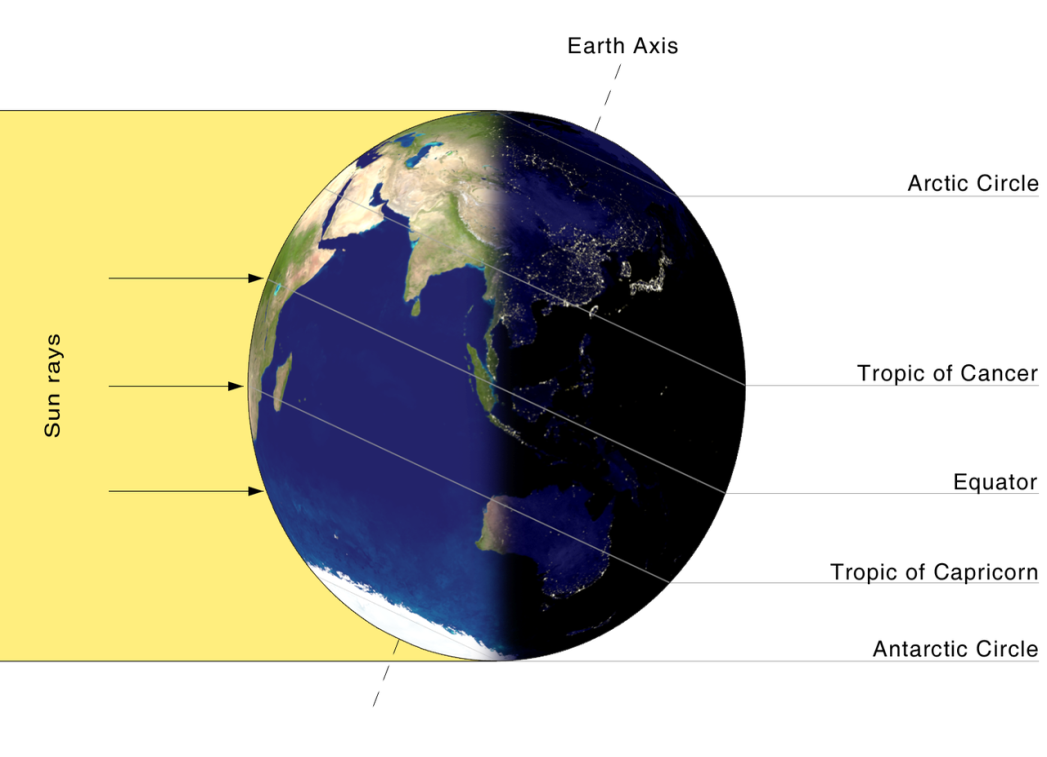 Полярна ніч
Полярна ніч/день — період, коли Сонце понад 24 години не/з'являється з-за горизонту. Найкоротша полярна ніч (полярний день) спостерігається на широті 66°33' — 
1 добу, найдовша на полюсах — 6 місяців. Полярна ніч (полярний день) є наслідком нахилу земної осі до площини екліптики, кут нахилу якої становить приблизно 23,5°.
Полярний день
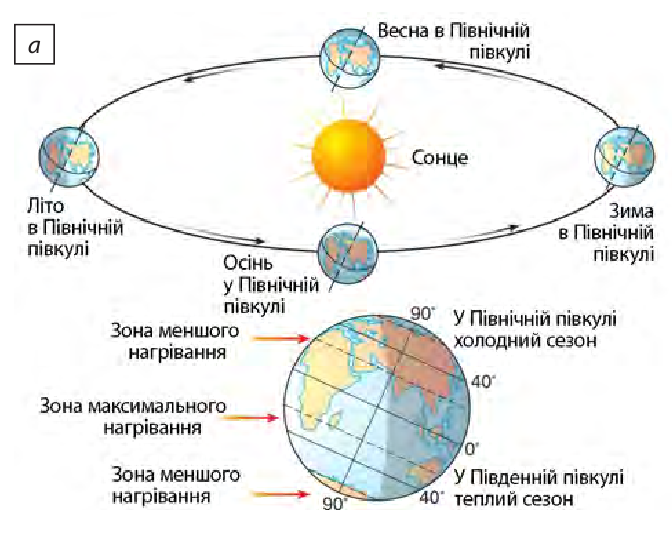 Зміна пір року
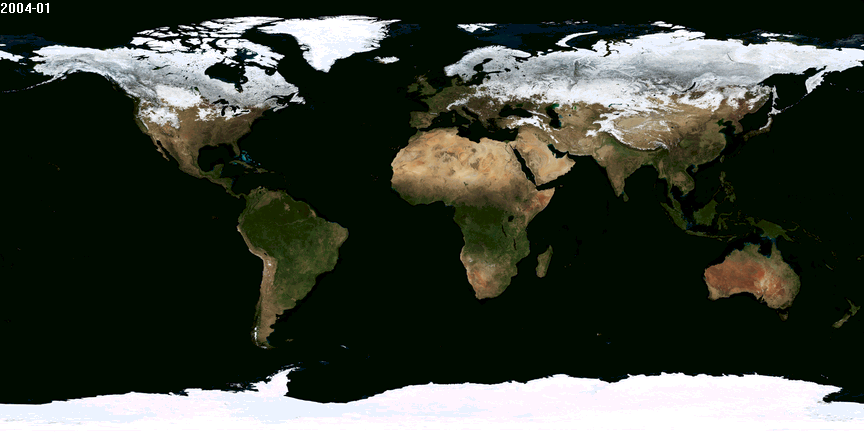 Зима
Літо
Літо
Зима
Формування теплових та
 кліматичних поясів Землі
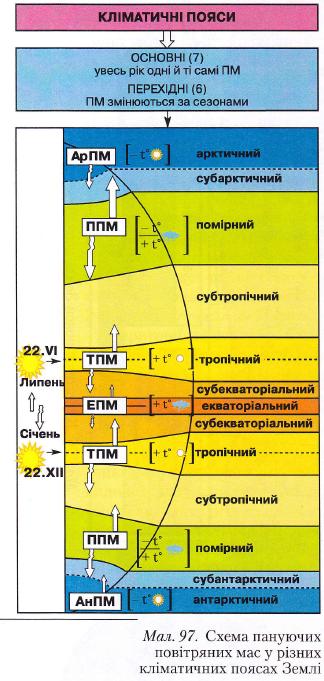 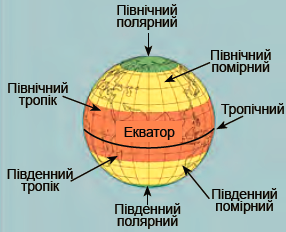 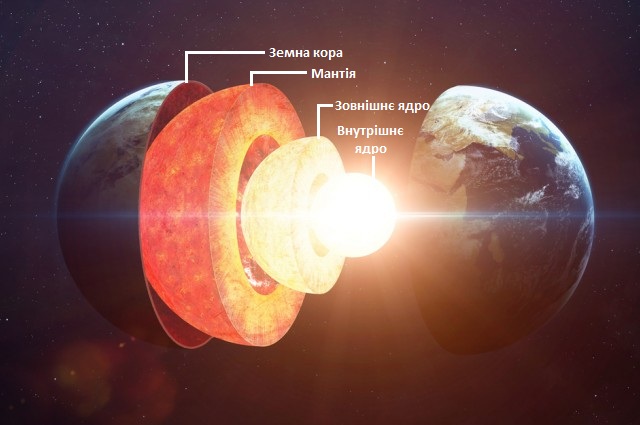 Ключові географічні закономірності 
в літосфері та надрах Землі
Завдання:
ЯКІ ОБОЛОНКИ ВНУТРІШНЬОЇ БУДОВИ ЗЕМЛІ ЗАЗНАЧЕНІ ЧИСЛАМИ?
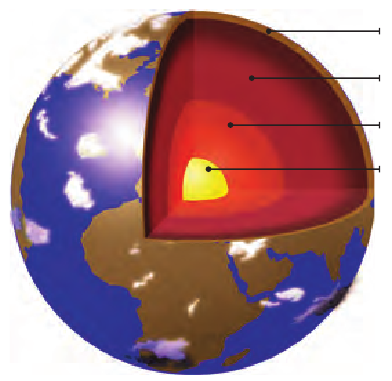 МАНТІЯ
3
ВНУТРІШНЄ ЯДРО
1
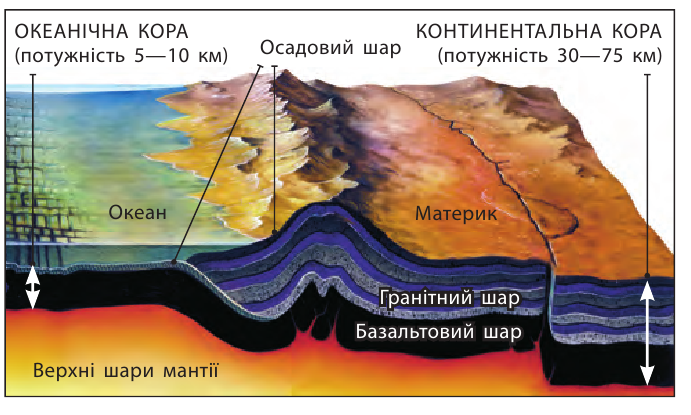 КРУГООБІГ РЕЧОВИНИ В НАДРАХ
ЗЕМЛІ ТА ЛІТОСФЕРІ
Прояви вулканізму та землетрусів та формування гір (складкоутворення)
Прояви вулканізму та землетрусів та формування серединно-океанічних хребтів в океанах та тектонічних розломів на материках
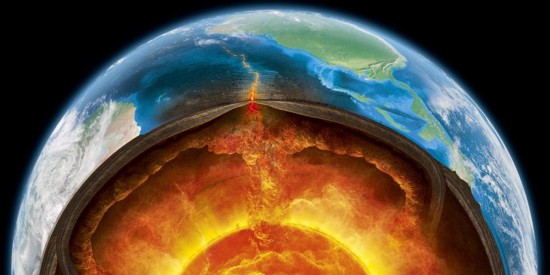 Материкова
земна кора
Океанічна
земна кора
Карибська
плита
СПРЕДИНГ або РИФТИНГ
СУБДУКЦІЯ
КОЛІЗІЯ
МАНТІЯ
МАНТІЯ
ЯДРО
МЕТАМОРФІЗМ
МЕТАМОРФІЗМ
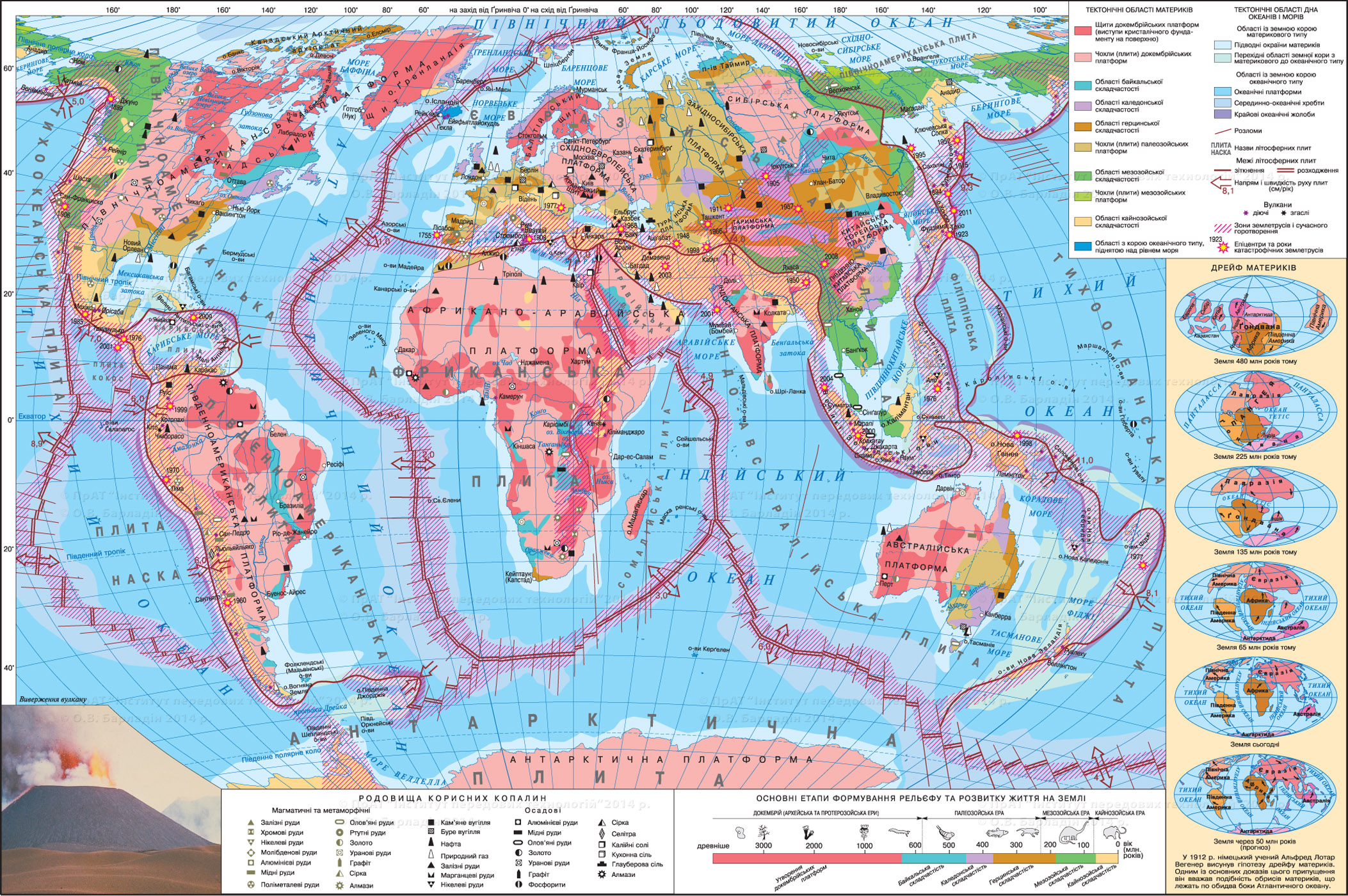 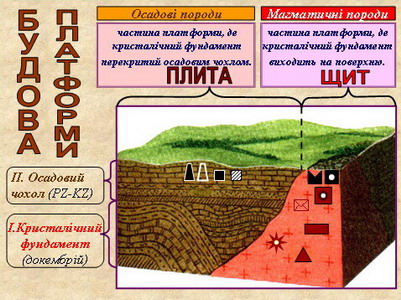 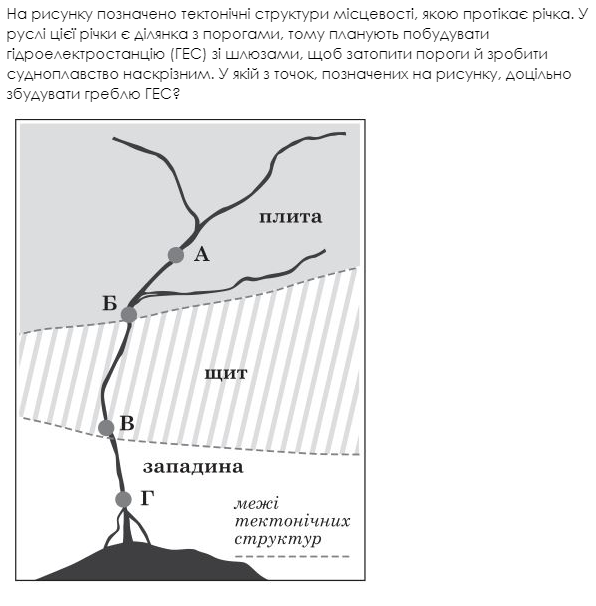 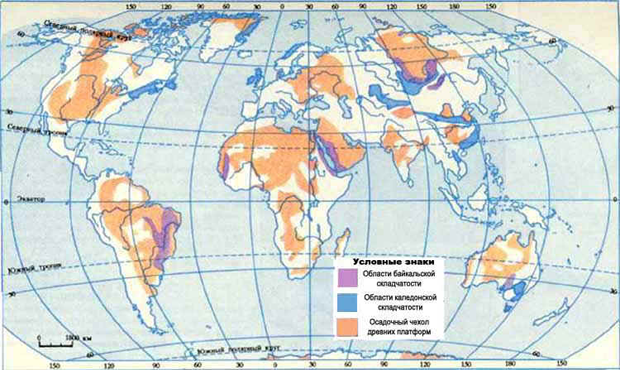 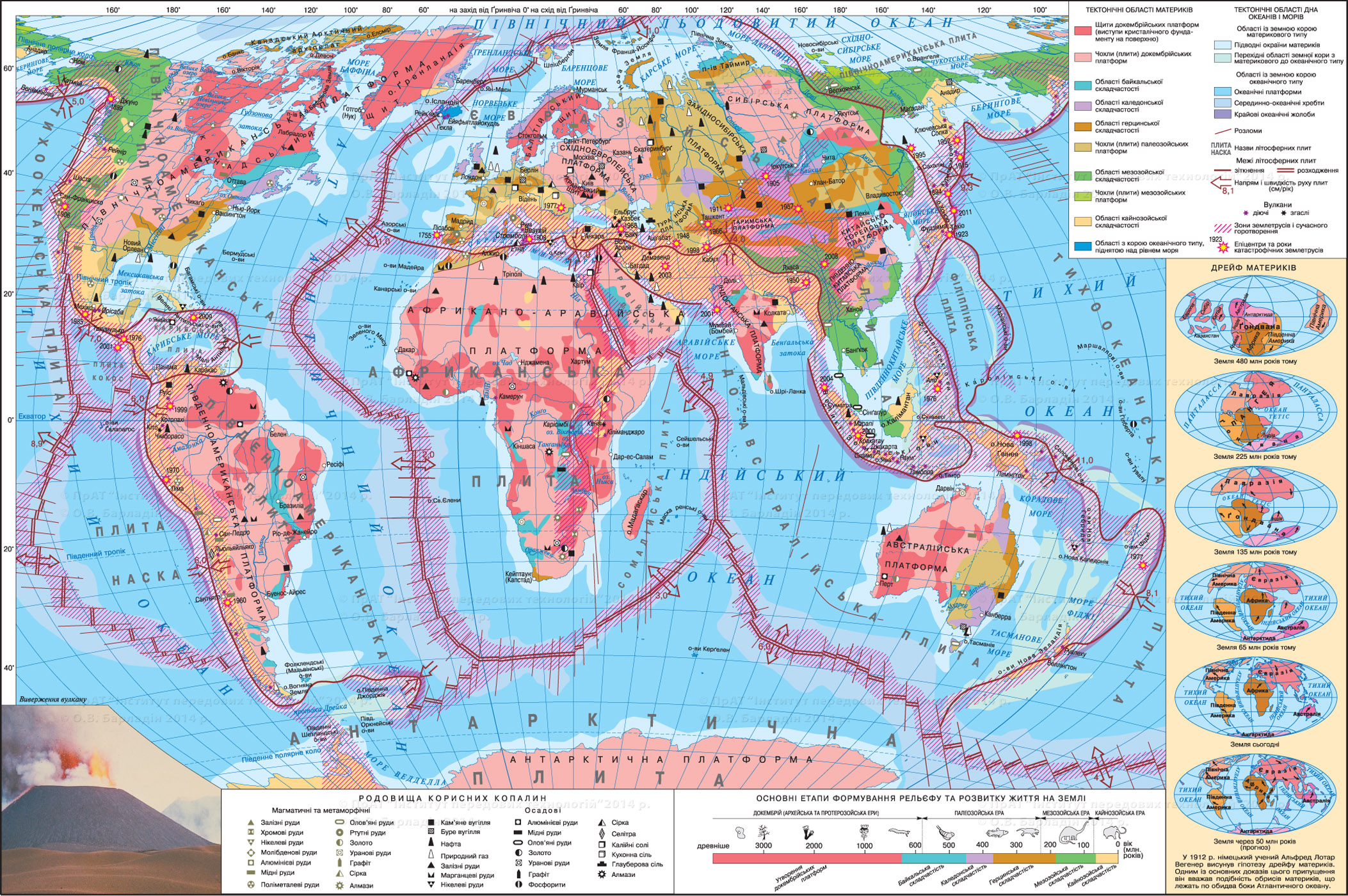 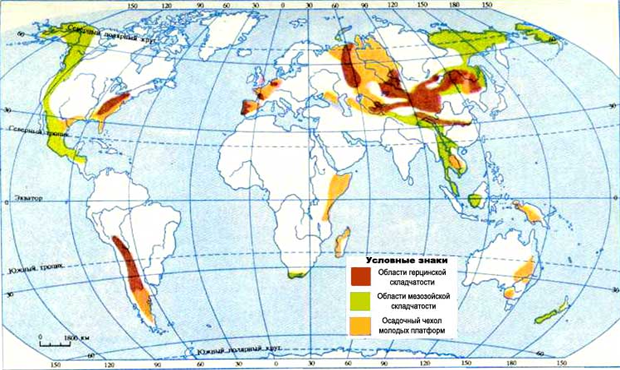 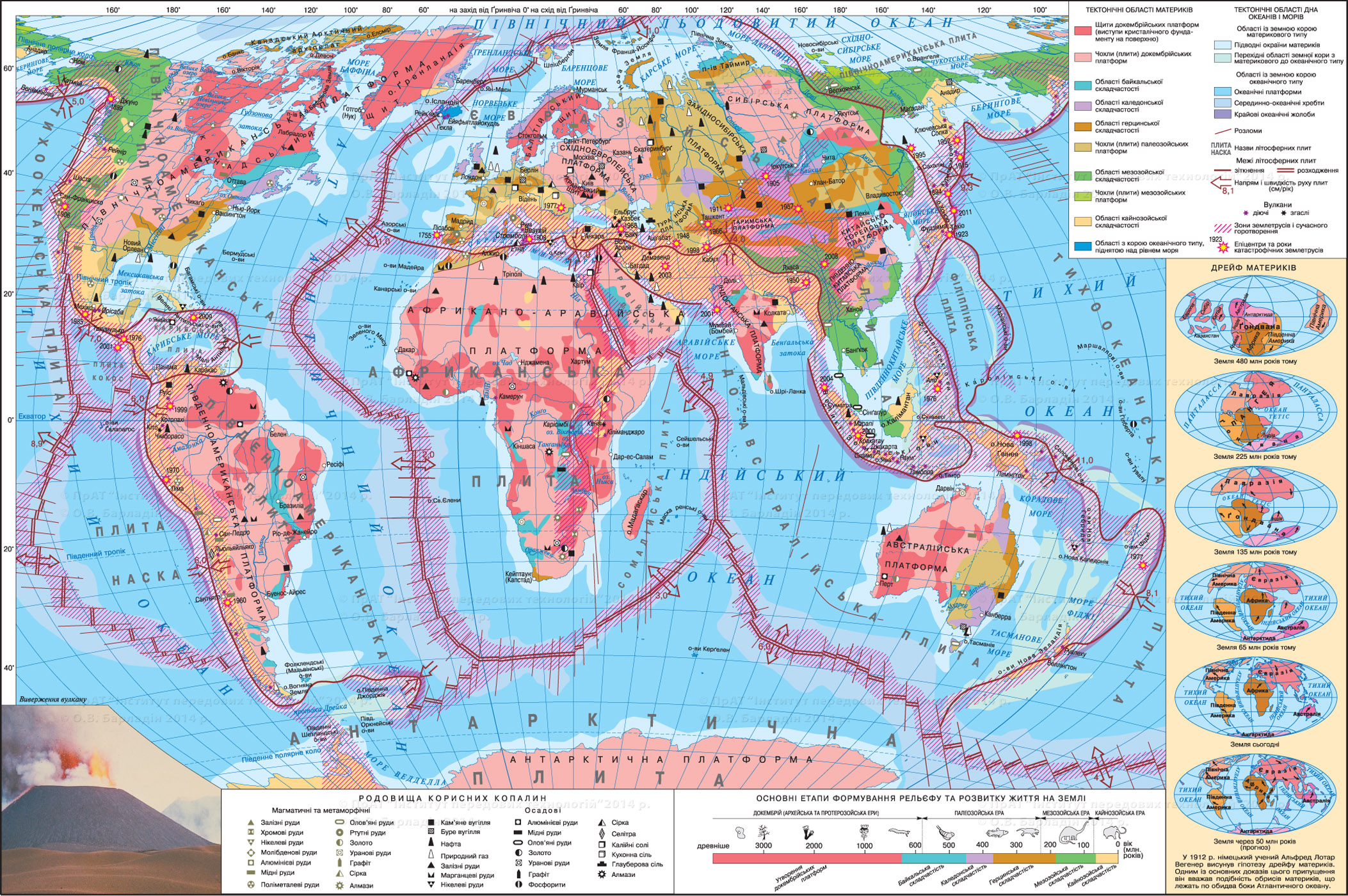 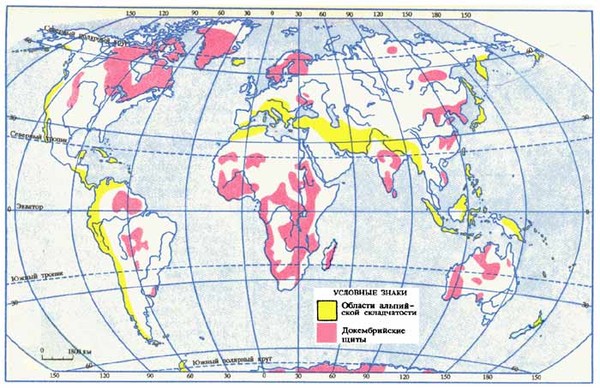 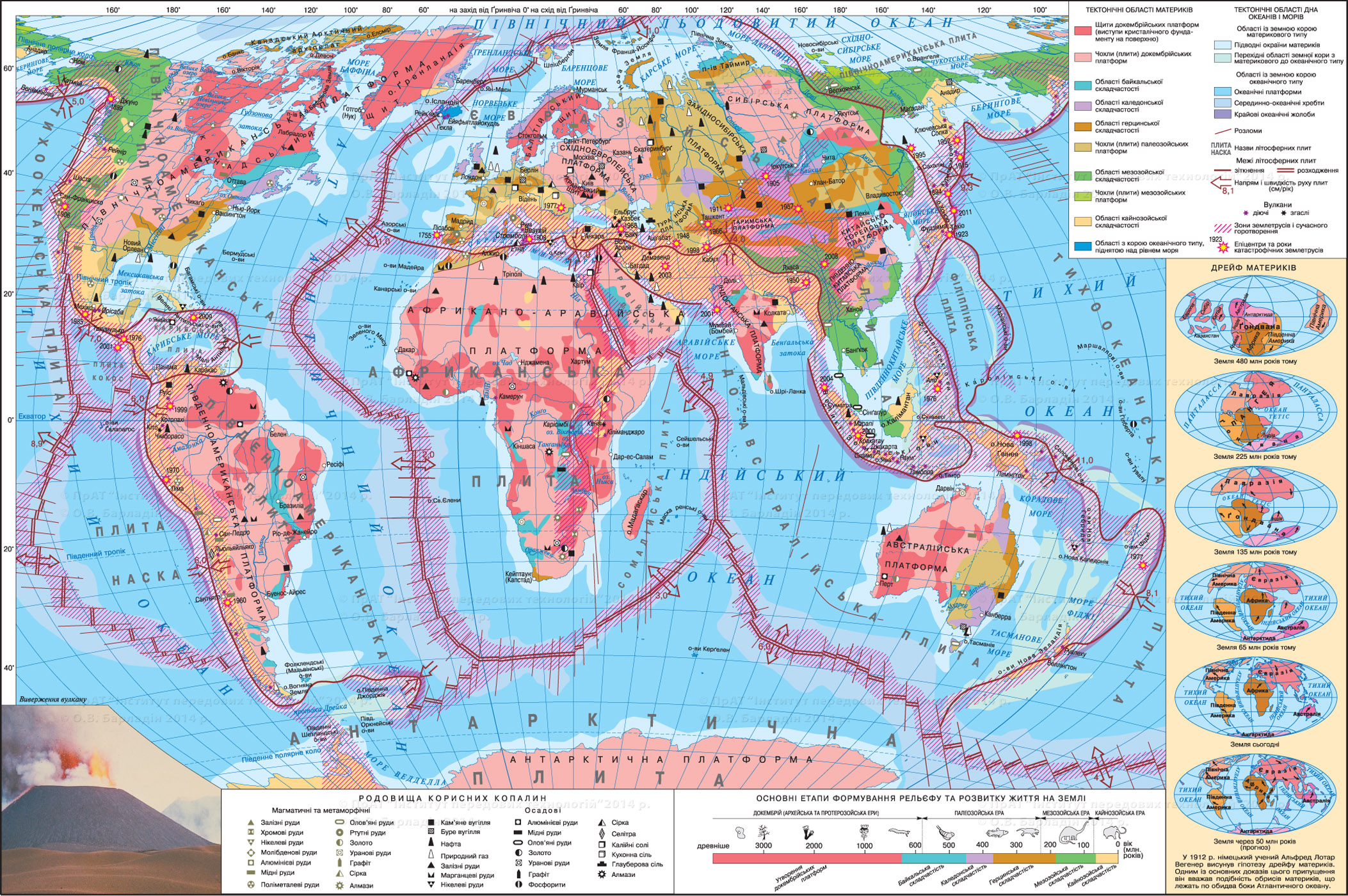 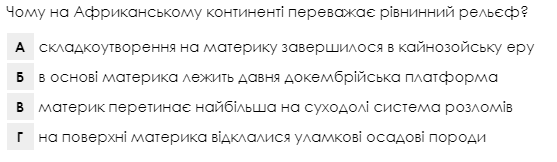 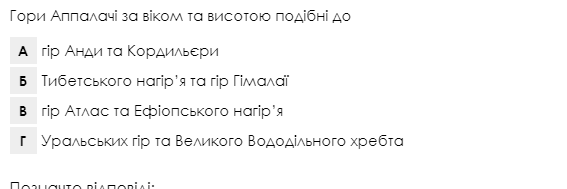 Завдання ЗНО з географії
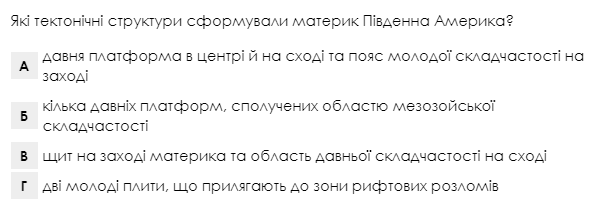 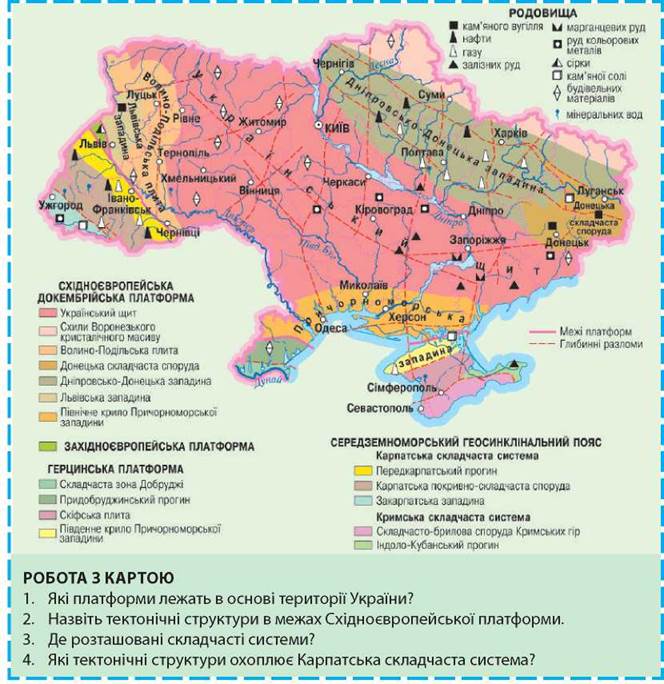 Завдання ЗНО з географії
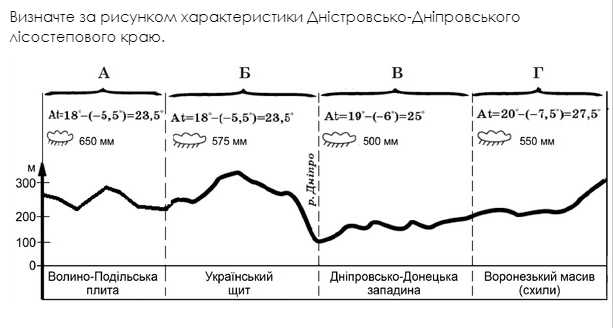 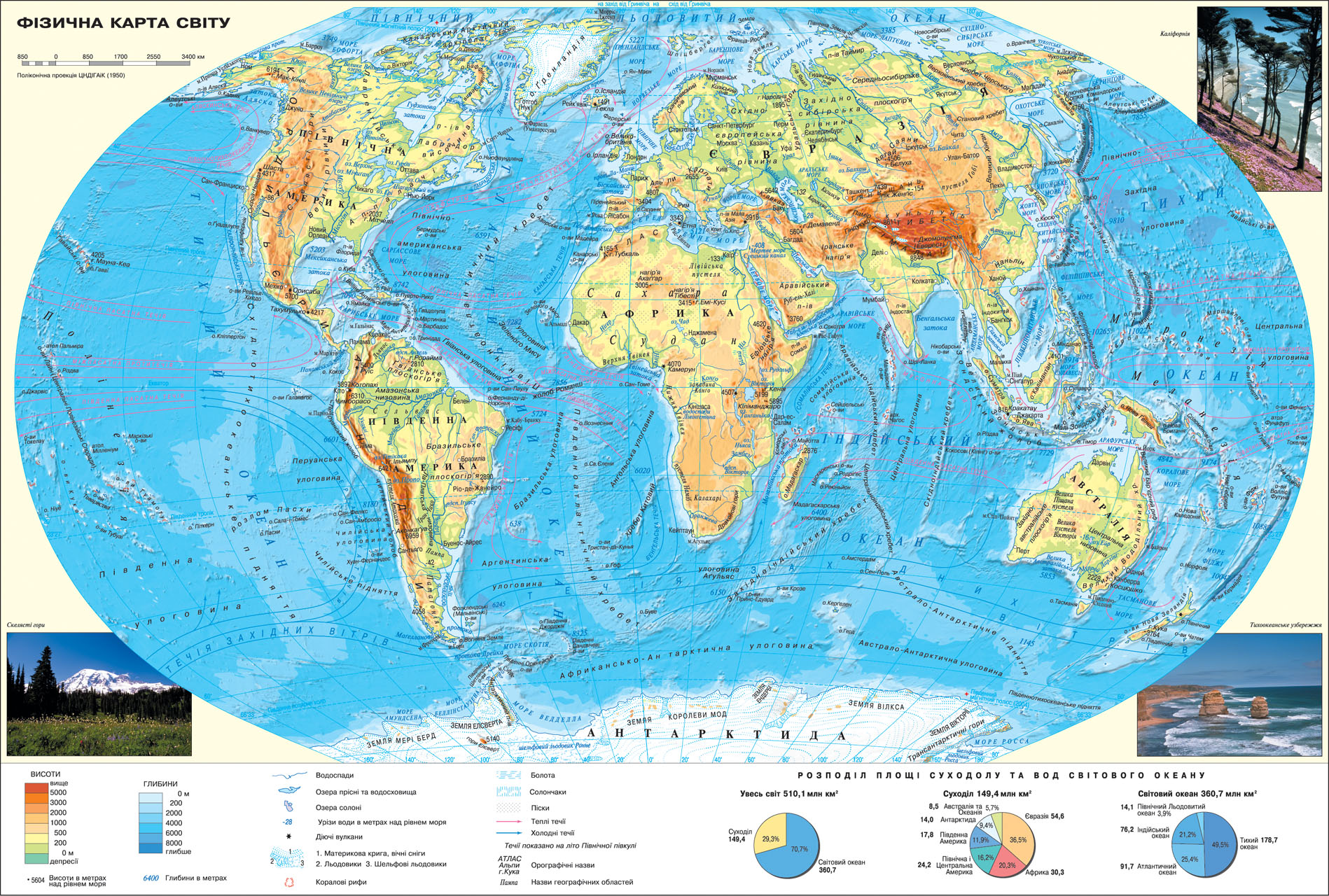 Завдання ЗНО з географії
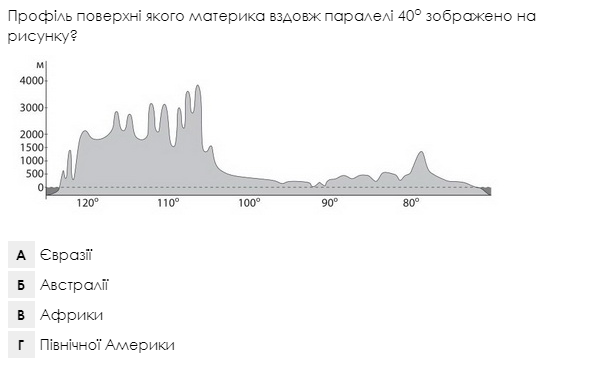 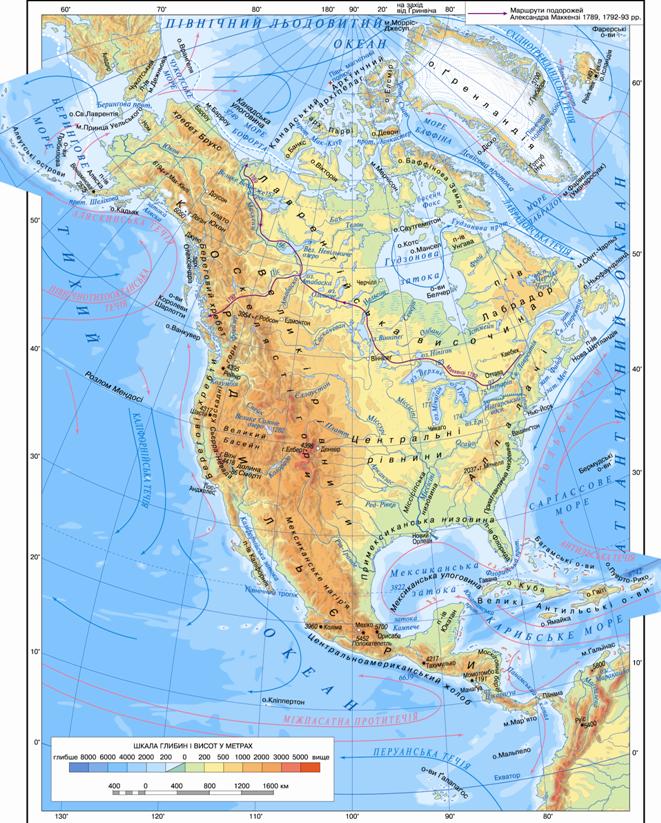 Завдання:
Відгадайте назви материків по їх профілю поверхні вздовж одного із меридіанів?
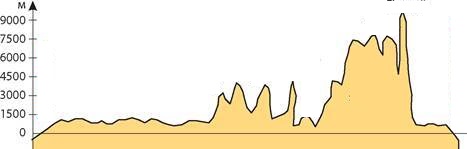 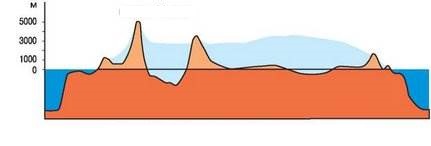 Профіль поверхні материка вздовж 
90-го меридіану?
Профіль поверхні материка вздовж 
90-го меридіану?
ЄВРАЗІЯ
АНТАРКТИДА
ПРИКЛАДИ ЗАВДАНЬ ЗНО
ІЗ ГЕОГРАФІЧНИХ 
ЗАКОНОМІРНОСТЕЙВ АТМОСФЕРІ ТА ГІДРОСФЕРІ
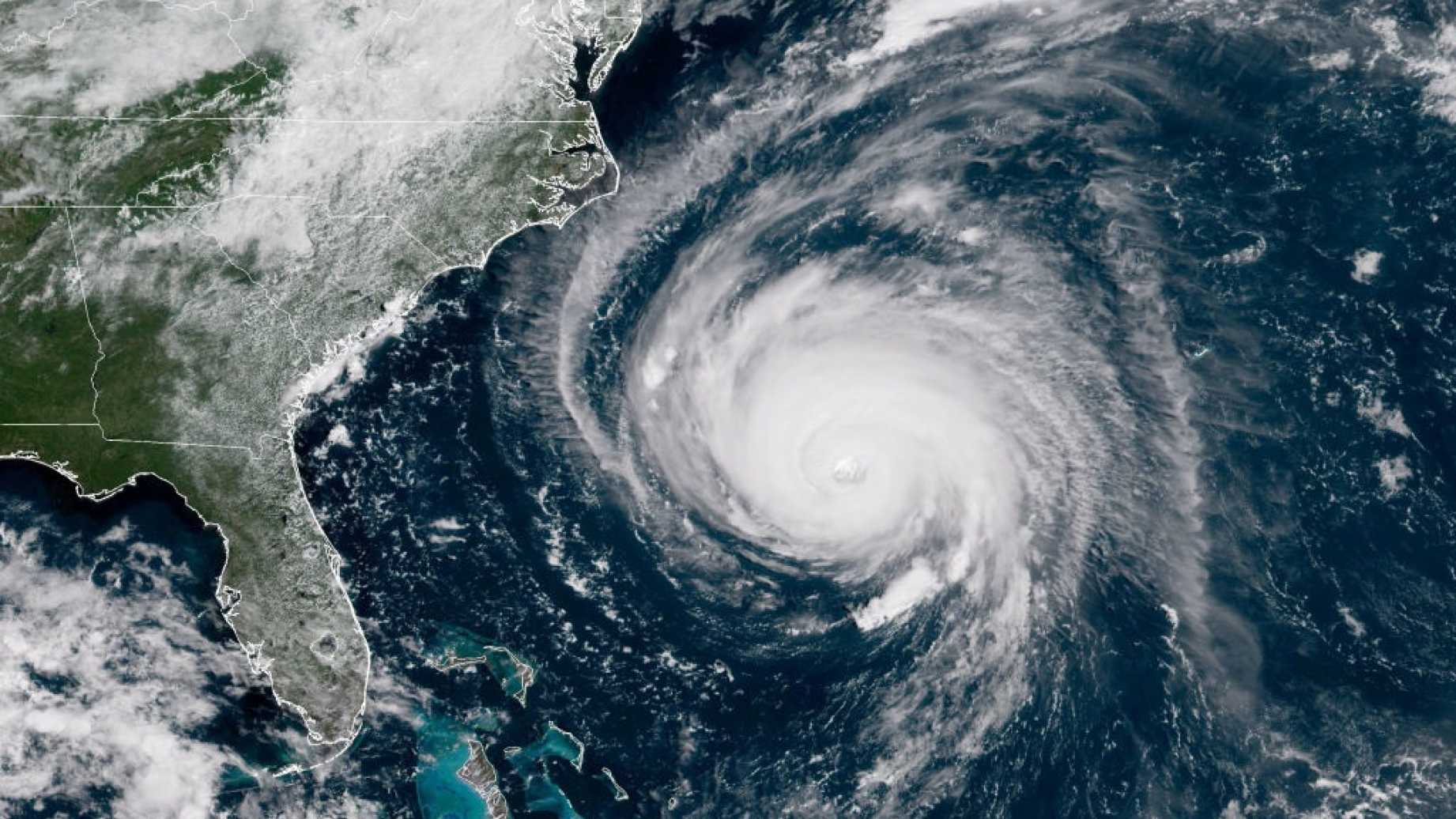 Завдання ЗНО з географії
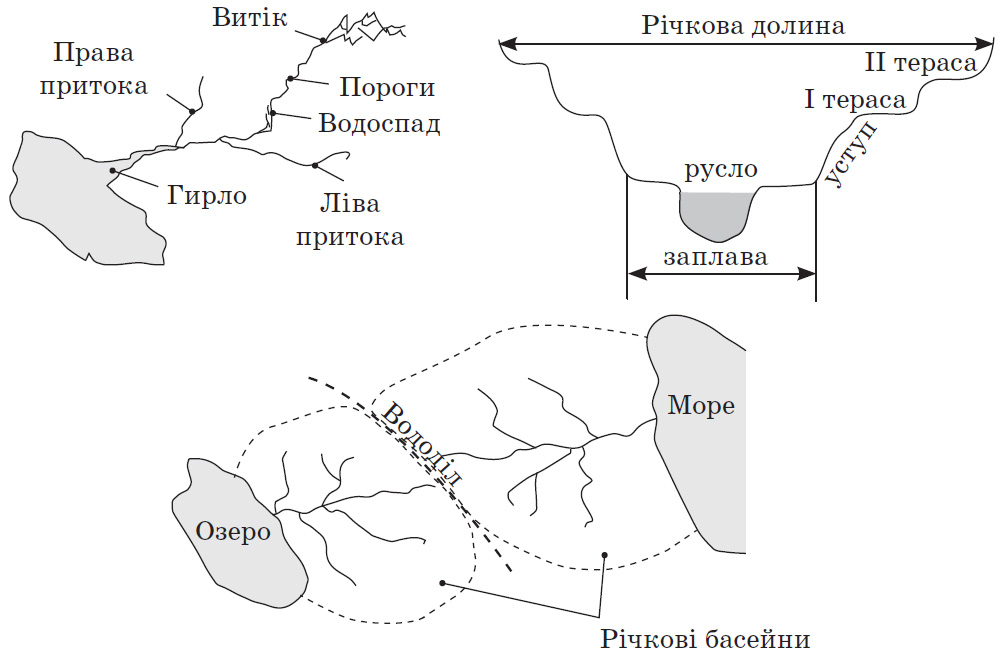 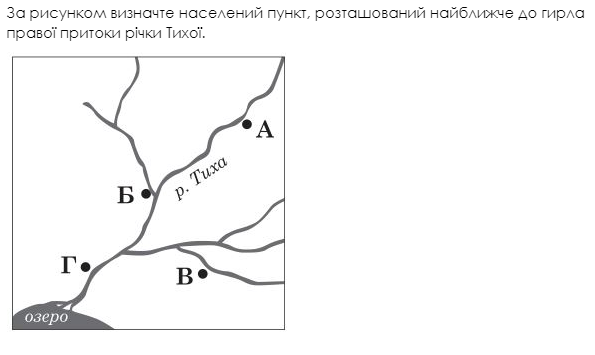 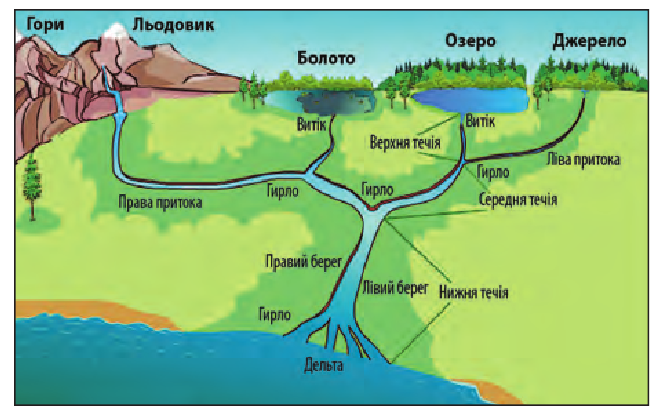 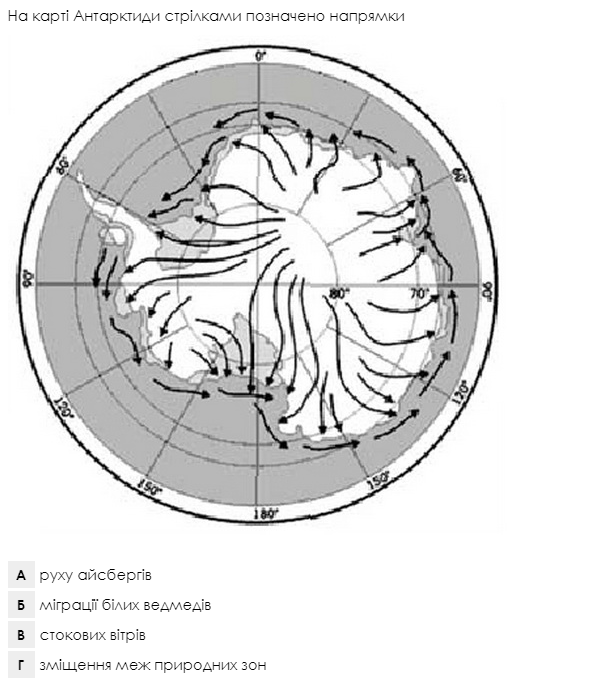 Завдання ЗНО
 з географії
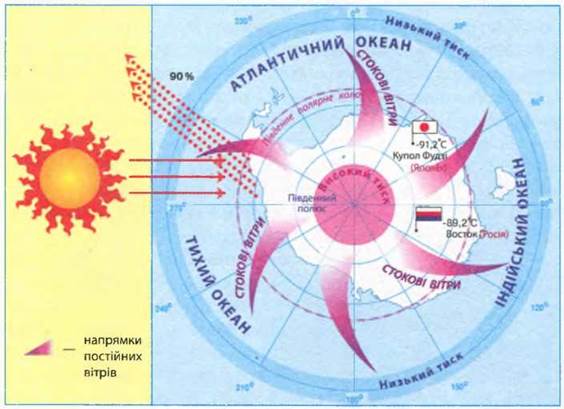 Завдання ЗНО з географії
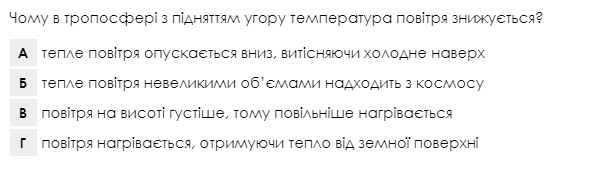 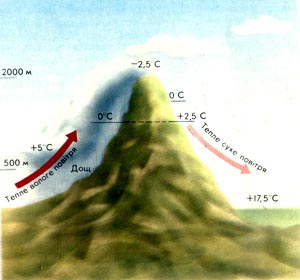 Завдання ЗНО з географії
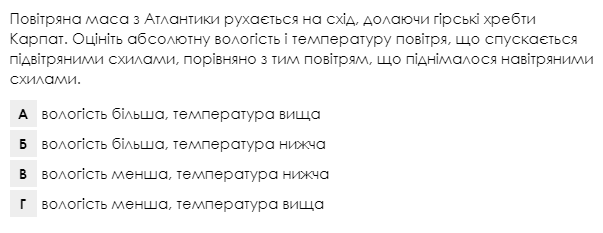 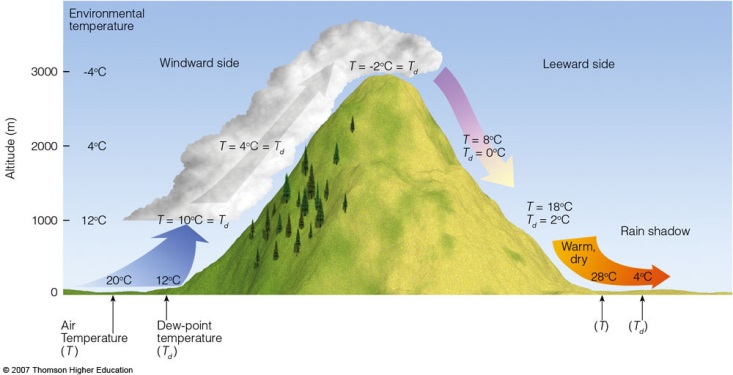 Завдання ЗНО з географії
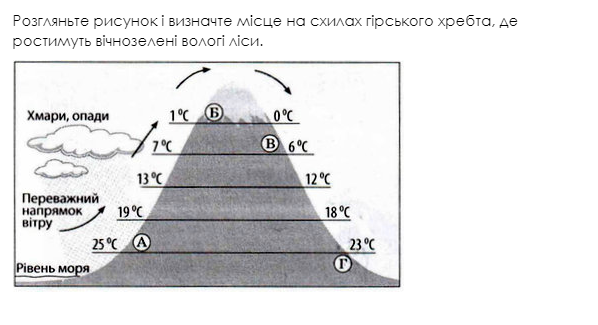 Завдання ЗНО з географії
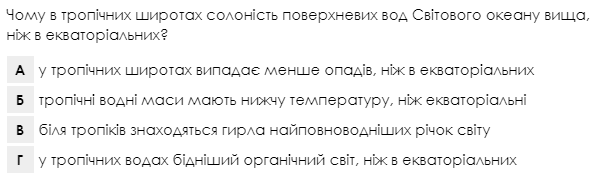 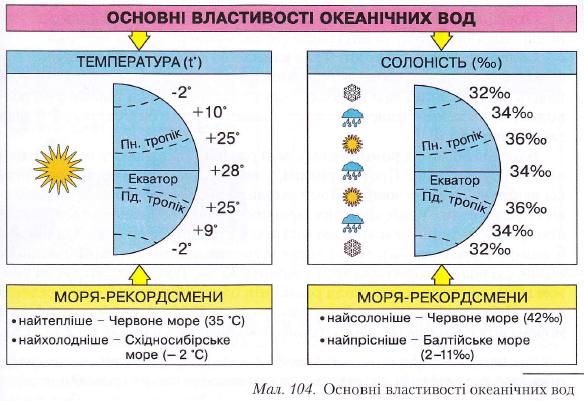 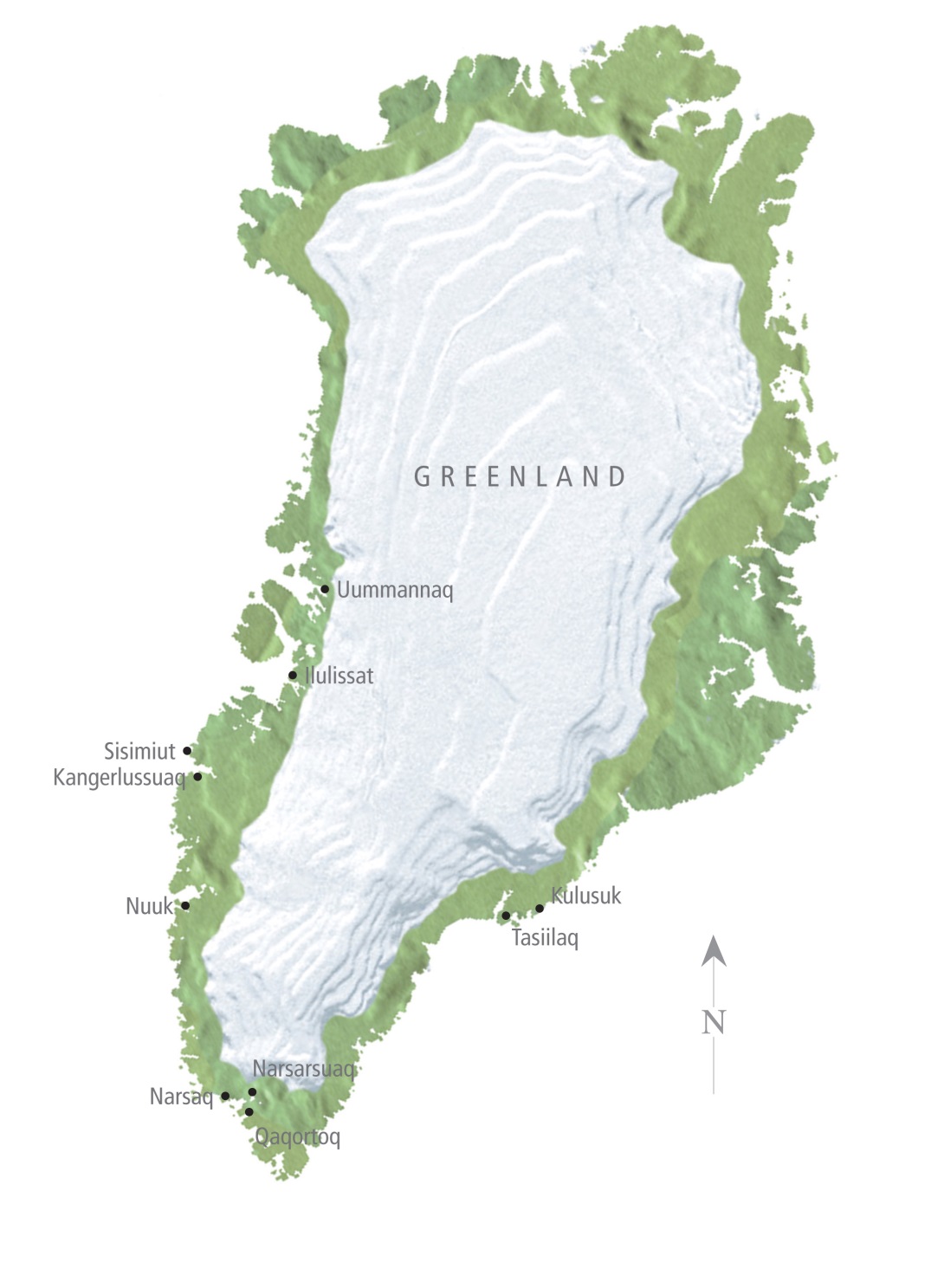 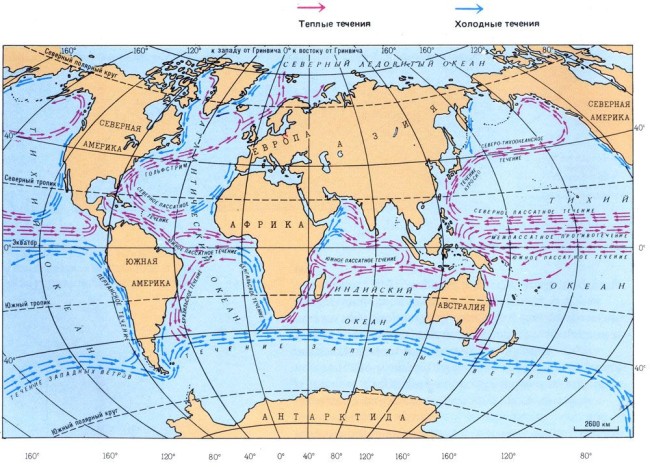 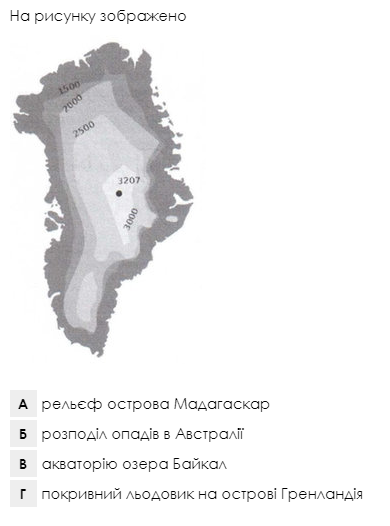 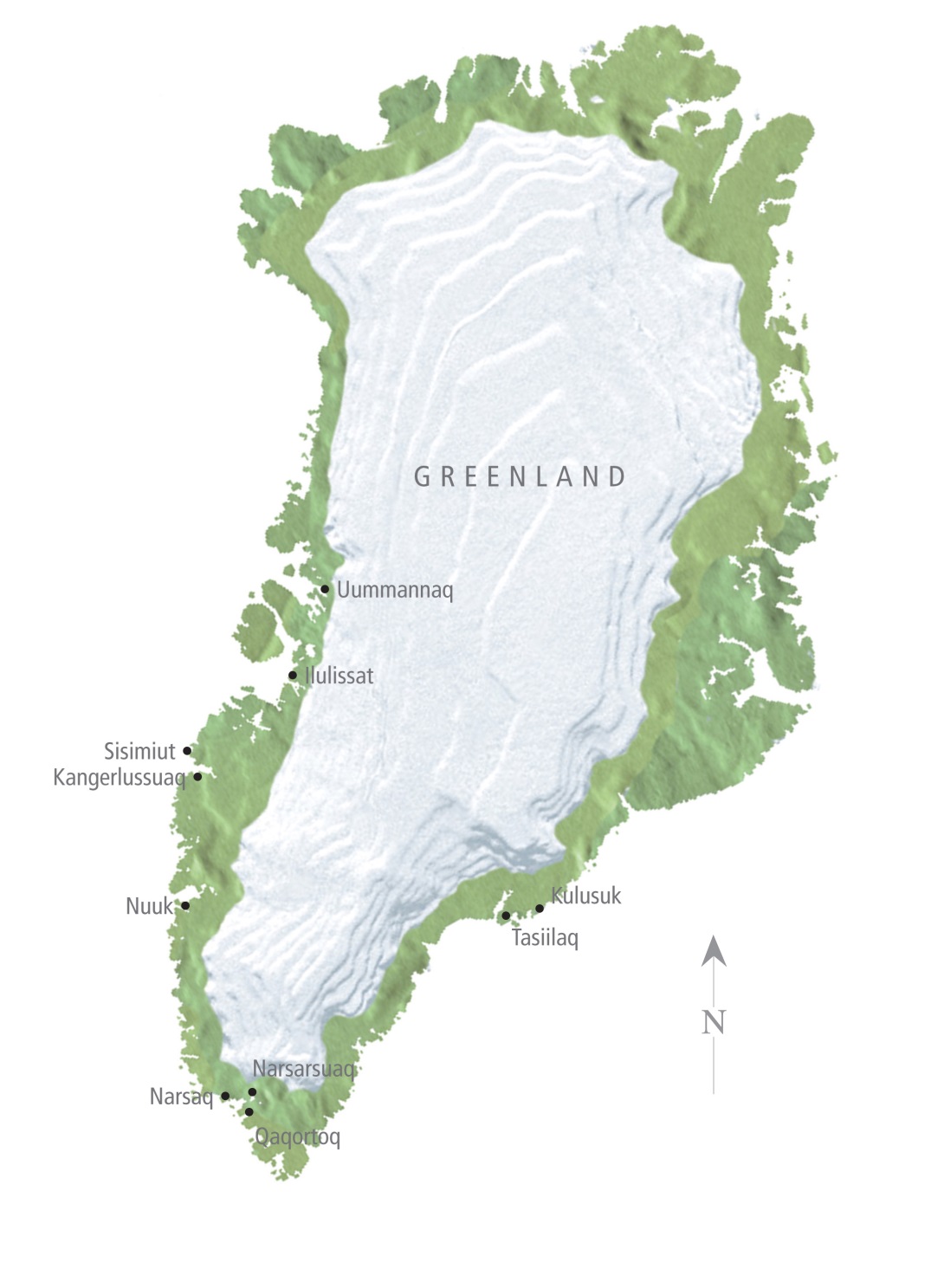 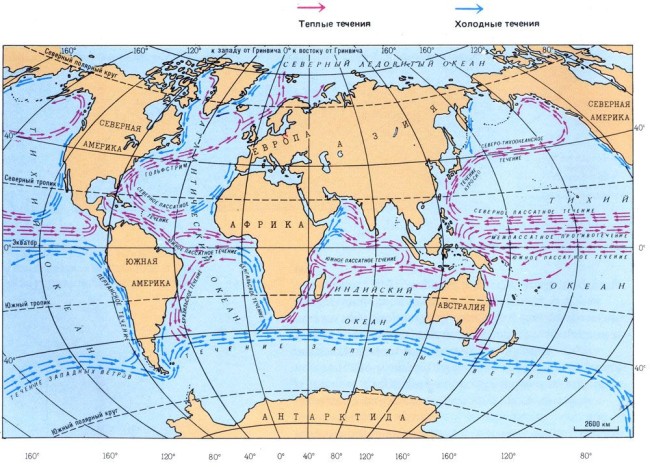 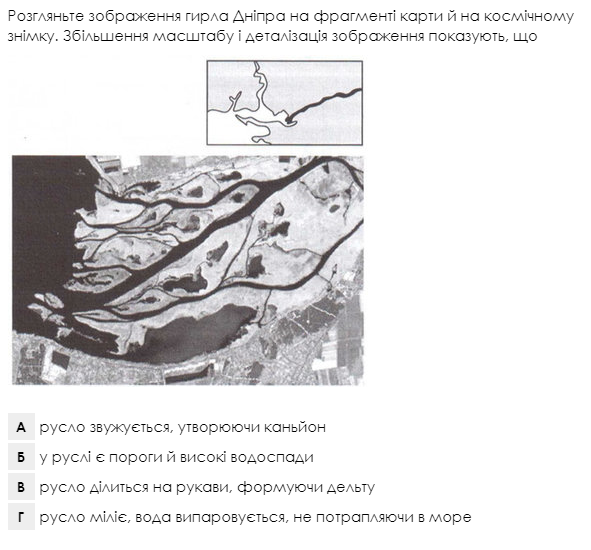 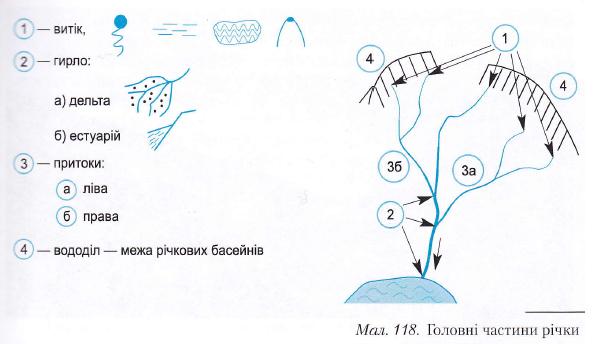 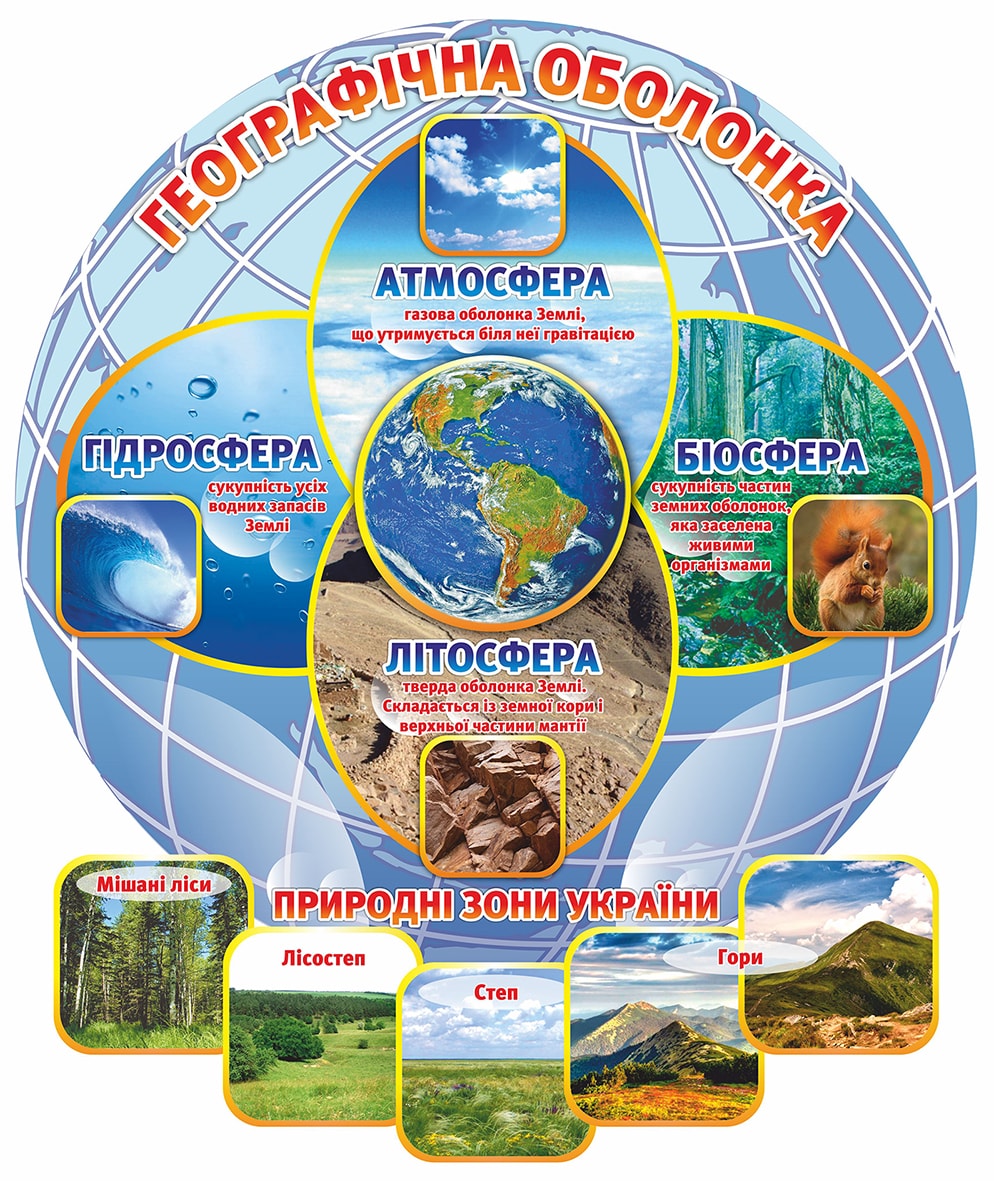 ДЯКУЮ ЗА УВАГУ!